Partner Agencies
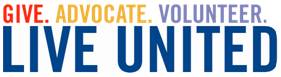 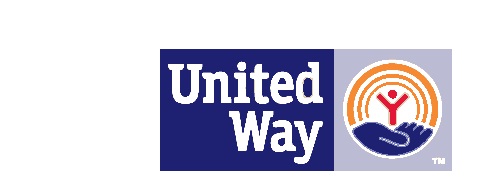 United Way of Delaware
A Door of Hope (722)
A Door of Hope is a life-affirming non-profit ministry that promotes making health life choices.
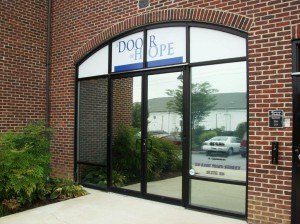 Newark
218 East Main Street, Suite 114Newark DE 19711(302) 737-5433Tues-Fri 9-4
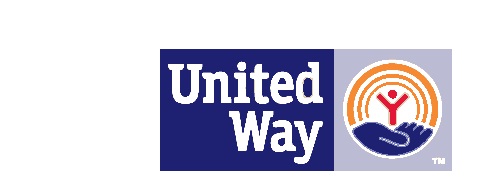 AIDS Delaware (718)
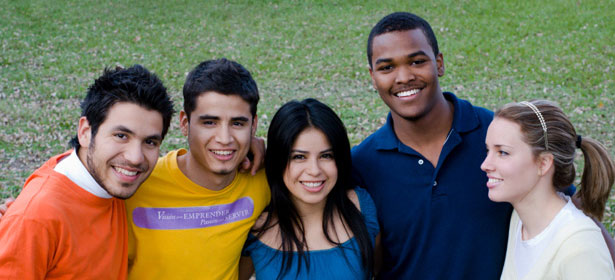 Confidential HIV Testing
Case Management and Counseling
Education and Outreach
Support Groups
Special Programs for Youth
Doctors and Clinics
Helpful Telephone Numbers
Answers to Frequently Asked Questions
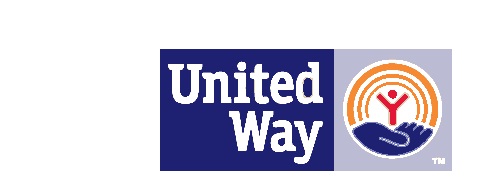 Alzheimer’s Association,Delaware Chapter (775)
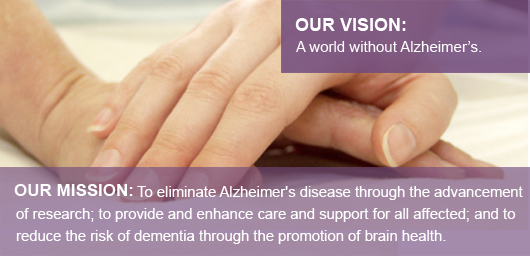 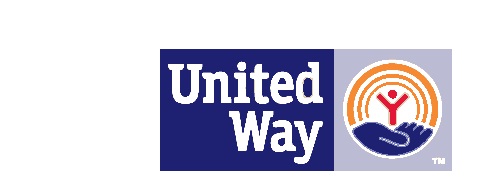 American Cancer Society,South-Atlantic Division (105)
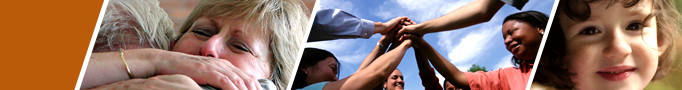 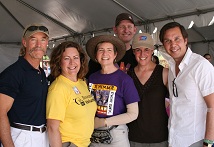 You Can Volunteer Today For a Cancer Free Tomorrow
You can join the movement for more birthdays and fight back against cancer by enrolling in a new research study called the Cancer Prevention Study - 3 (CPS-3).
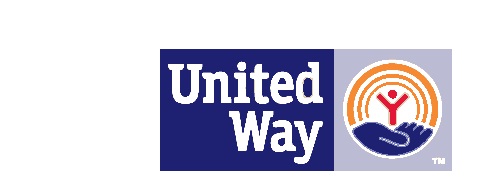 American Diabetes Association,Delaware (700)
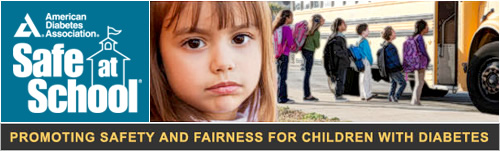 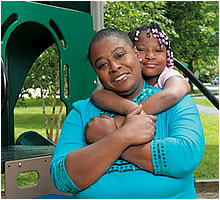 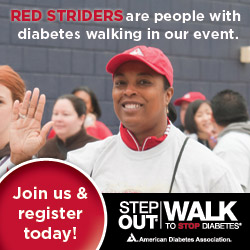 A Mother’s Plea

My name is Latesha Taylor and I'm scared for my child's future.

Every day my 9-year old daughter Loretta goes to school – her life is at risk.
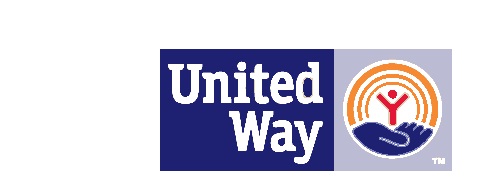 American Heart Association, Pennsylvania Delaware Affiliate (701)
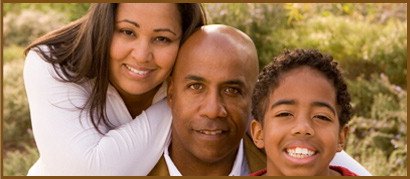 Make the Effort to Prevent Heart Disease with Life's Simple 7

Get Active
Control Cholesterol
Eat Better
Manage Blood Pressure
Lose Weight
Reduce Blood Sugar
Stop Smoking
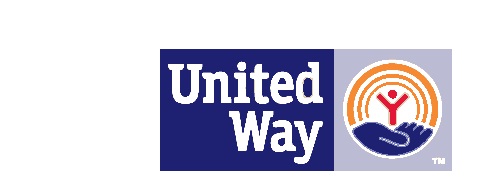 American Lung Association ofDelaware (714)
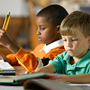 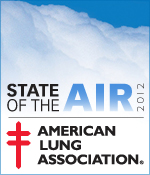 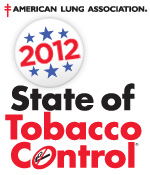 When you join the American Lung Association in the fight for healthy lungs and healthy air, you help save lives today and keep America healthy tomorrow.

Our Mission: To save lives by improving lung health and preventing lung disease.
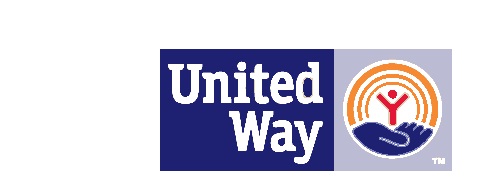 American Red Cross of the Delmarva Peninsula (110)
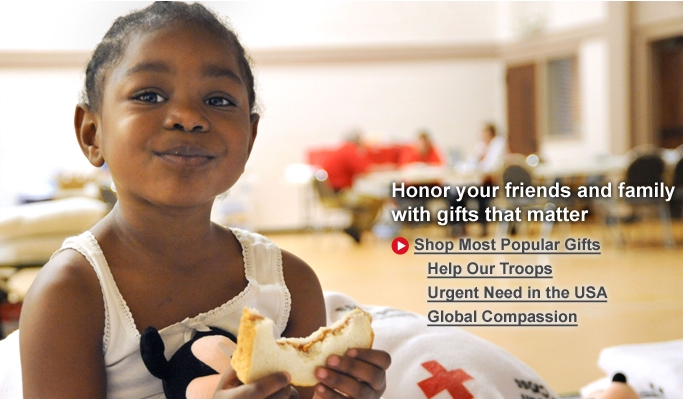 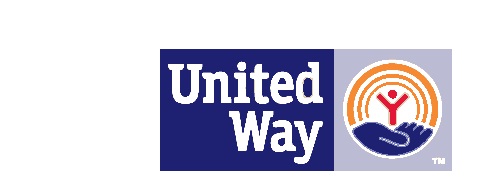 ARC of Delaware (250)
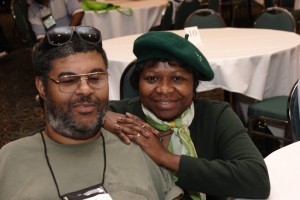 Mission
The Arc of Delaware promotes and protects the rights of people with intellectual and developmental disabilities and actively supports their full inclusion and participation in the community throughout their lifetimes.
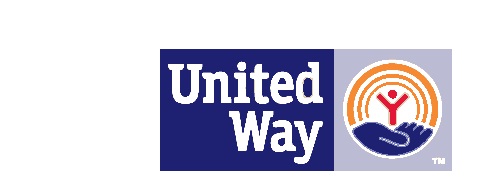 Bernard & Ruth Siegel,
Jewish Community Center (411)
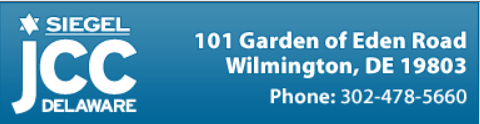 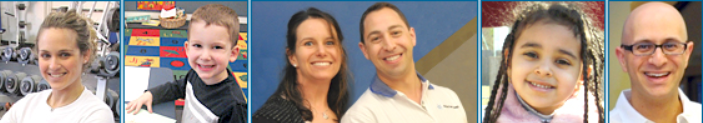 The Jewish Community Center provides the Delaware Valley with diverse and extensive services.  The center provides members and the entire community with a central place in which individuals, families, groups, and organizations can best express their interest and have their social, educational, cultural, fitness, and recreational needs met.
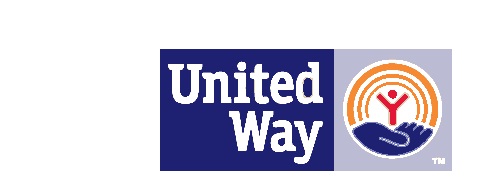 Big Brothers Big Sisters of
Delaware, Inc. (140)
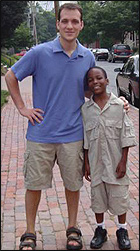 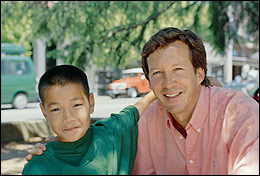 Big Brothers Big Sisters of Delaware
Making a Big Difference, One Child at a Time
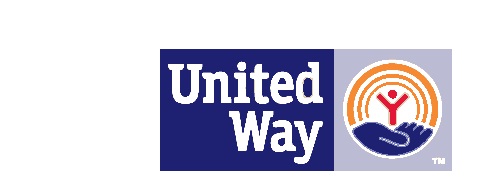 Boy Scouts of America, DEL-MAR-VA Council, Inc. (150)
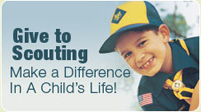 The Boy Scouts of America has been shaping the lives of our youth since 1910.
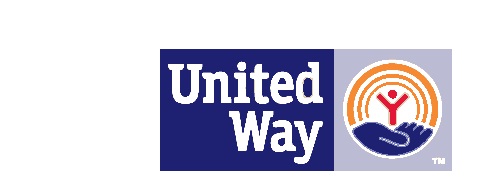 Boys & Girls Clubs of Delaware, Inc. (160)
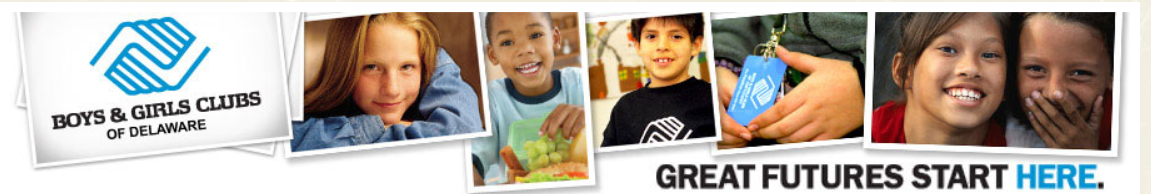 Mission StatementThe Boys & Girls Clubs of Delaware is part of a nationwide movement whose mission is to inspire and enable all young people, especially those who need us most, to realize their full potential as productive, responsible, and caring citizens.
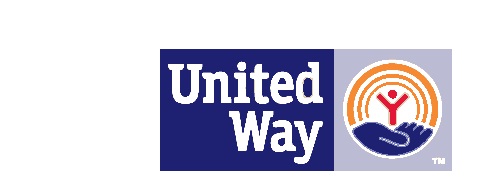 Brandywine Counseling, Inc. (165)
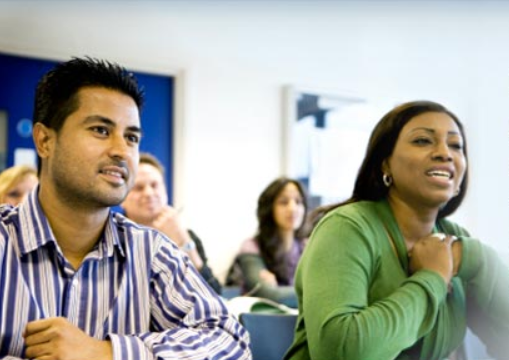 We Provide Education, Advocacy, Prevention and Treatment for Drug Rehabilitation, Anger Management and Mental Health Advocacy Initiatives.
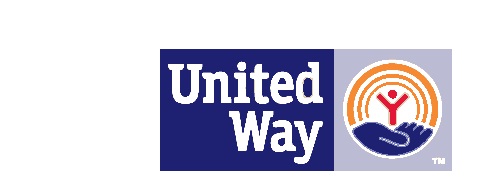 CareLink Community Support Services (392)
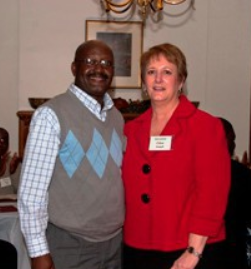 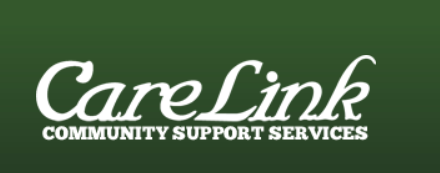 Serving Individuals Who Need Specialized Supports to Achieve Recovery

For over 50 years, CareLink Community Support Services has been dedicated to helping people with disabilities to live in the community with dignity and independence.
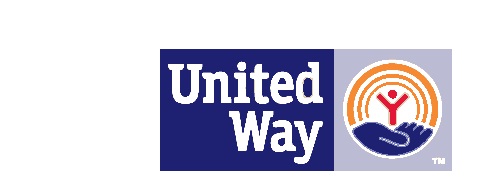 Catholic Charities, Inc. (170)
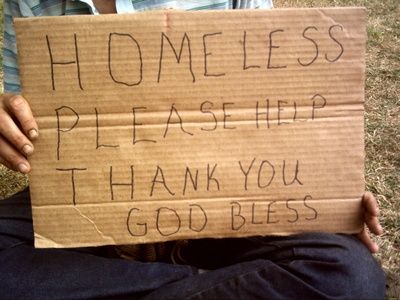 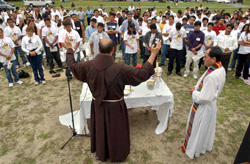 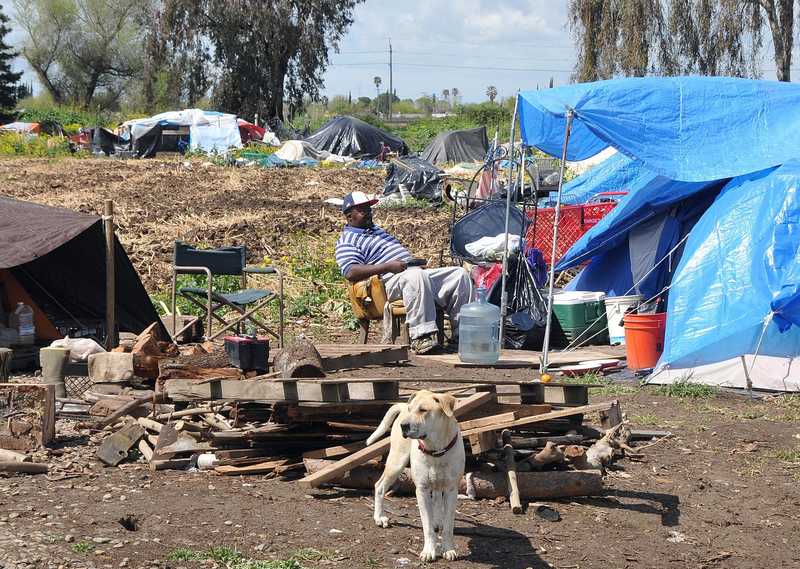 Emergency Shelter
On any given night, there are about 1,800 homeless persons in Delaware. Our Emergency Shelter provides housing and three daily meals to 10 adults for a maximum of 30 days. A case manager works with each resident to obtain income and locate affordable housing opportunities. We also help with medications, laundry, clothing, and transportation.
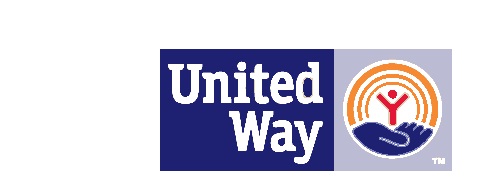 Catholic Youth Ministry (180)
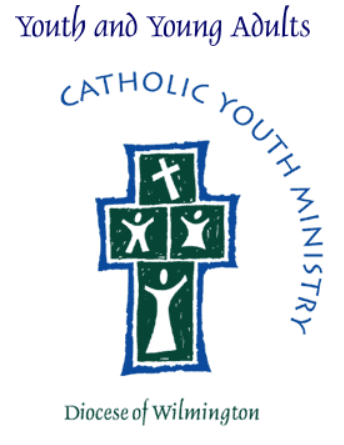 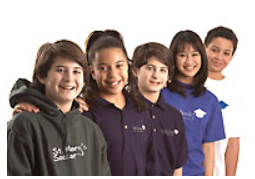 CYM receives some funding from the Catholic Diocese of Wilmington, but CYM is largely dependent upon the generosity of contributors like yourself.  One way you can contribute to CYM is through the United Way of Delaware.
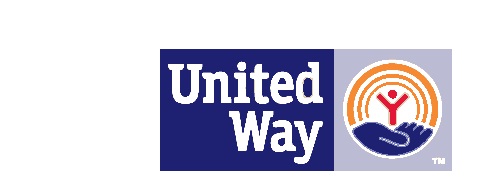 Cheer (475)
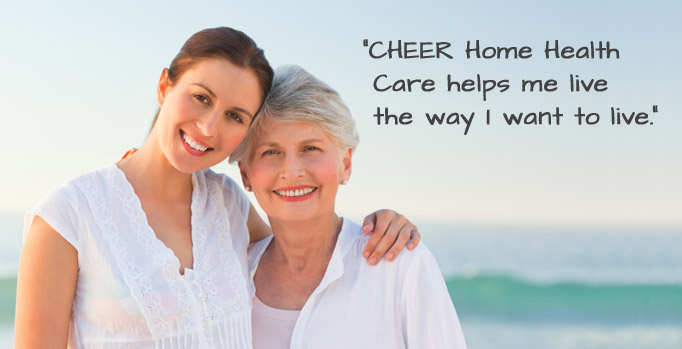 The CHEER Community Center is a multi-purpose facility located in Georgetown, Delaware.  It’s mission is to provide services throughout Sussex County for person’s 50 and over.
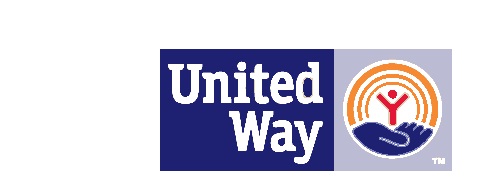 Children and Families First (299)
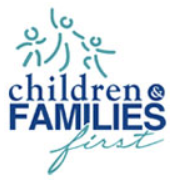 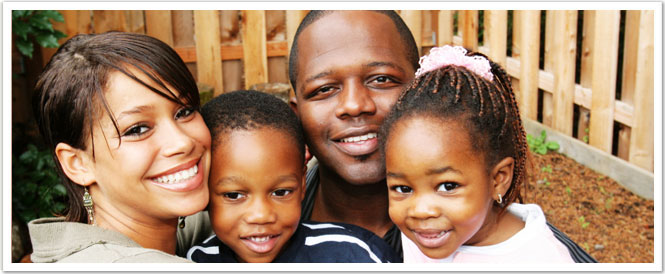 Strengthening Families, Building CommunitySince 1884, Children & Families First has offered hope to people in need. Each year, we serve thousands of children and families across Delaware.
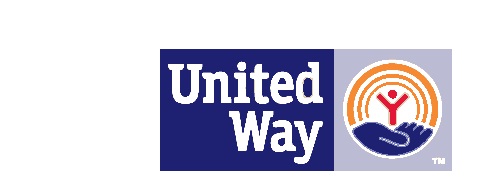 Children’s Advocacy Center of Delaware (9293)
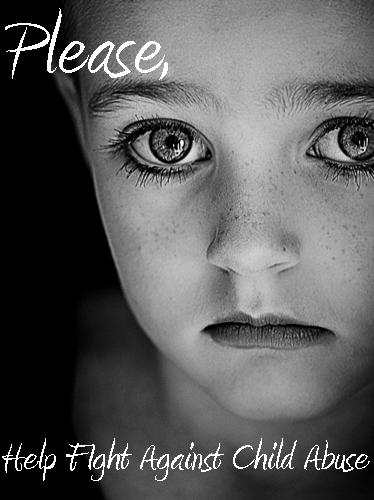 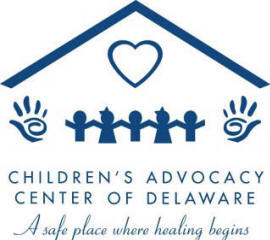 Our Mission 
The mission of The Children’s Advocacy Center (CAC) is to reduce the devastating long-term effects that child abuse has on children, their families and society through immediate, coordinated, child focused services, education, and advocacy.
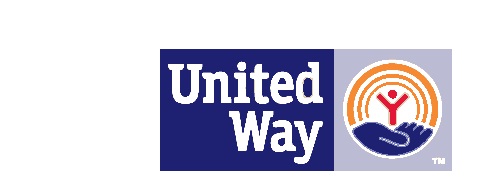 Chinese American Community Center (9309)
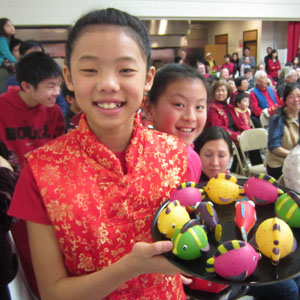 Chinese American Community Center (CACC, 德立華華美聯誼中心), in Hockessin, Delaware, is a non-profit, non-sectarian, not partisan and independent organization founded in 1982 which encompasses Delaware, southeastern Pennsylvania, and southern New Jersey.
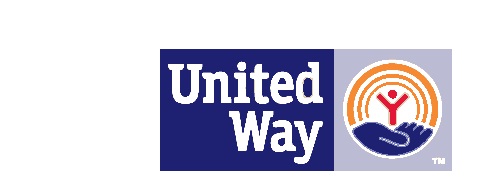 Christina Care Visiting Nurse Association (539)
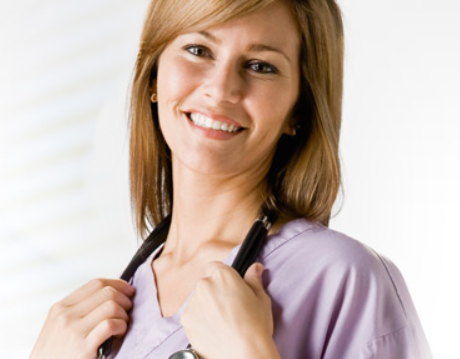 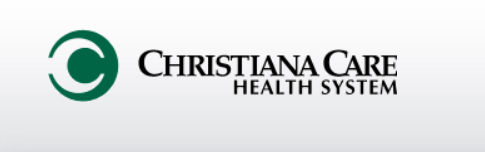 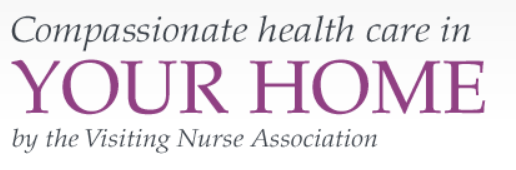 As the largest accredited home-health agency in Delaware, we are committed to helping Delawareans live independently, manage chronic diseases, understand and manage their medications and obtain home health care that is affordable and of the highest quality.
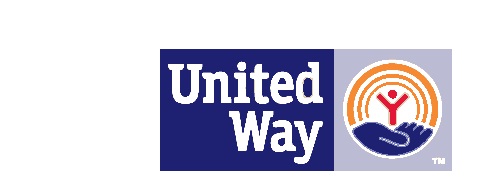 Christina Cultural Arts Center, Inc. (210)
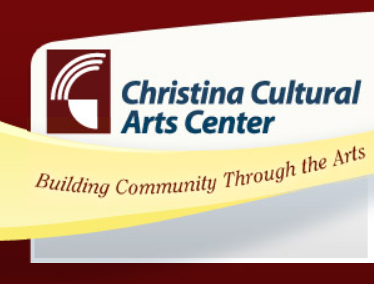 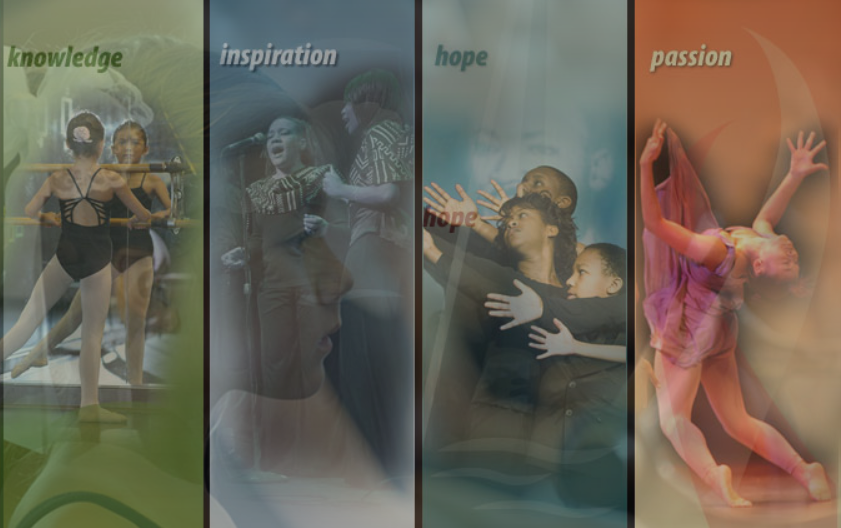 Christina’s mission is to make an education inclusive of the arts affordable and accessible to your from low-income families in a safe environment conductive to learning.
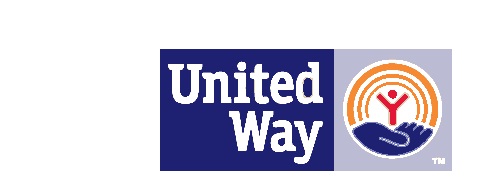 Clarence Fraim Senior Center of Delaware (9121)
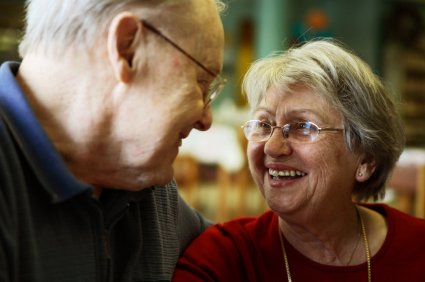 To provide wellness, referral, cultural, educational, recreational, and social programming to older adults with emphasis on offering lifestyle options for healthy and independent living.
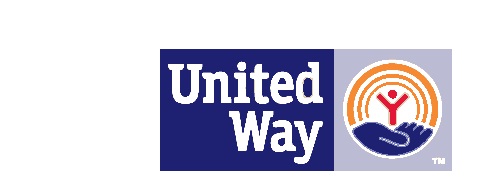 Claymont Community Center (215)
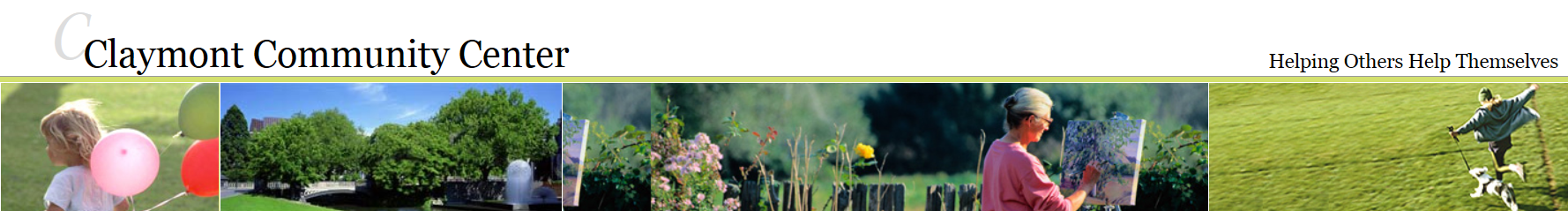 The Claymont Community Center’s mission is to unite the efforts of human service agencies, government, and other community organizations in serving the human and enrichment needs of the residents of Claymont and Brandywine Hundred.  The center hosts over 30 diverse health, social, educational, recreational, and other community programs.
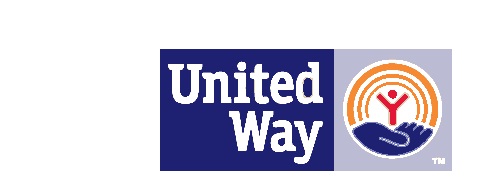 Community Legal Aid Society, Inc. (220)
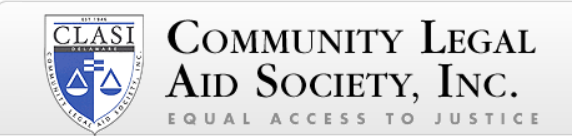 To provide civil legal services to people with low-incomes, people with physical and/or mental disabilities and individuals age 60 and over.

Poverty Law Program
Disabilities Law Program
Fair Housing Program
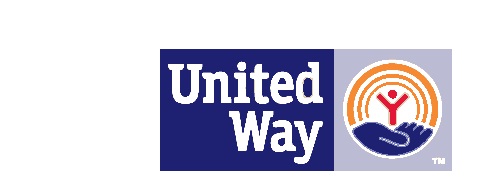 Connections Community Support Programs, Inc. (9014)
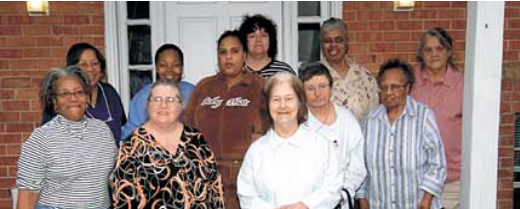 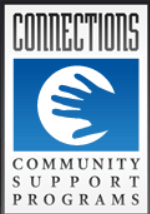 Recovery is possible with the right Connections.  Find help.
Connections Community Support Programs, Inc. provides a comprehensive array of healthcare, housing, and employment opportunities that help individuals and families achieve their own goals and enhance our communities.
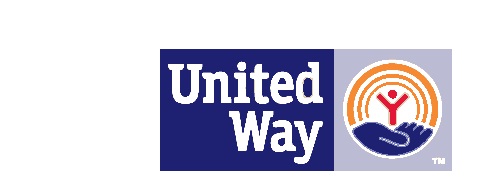 ContactLifeline, Inc. (230)
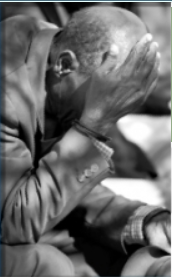 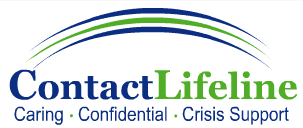 Our MissionOur mission is to keep people alive and safe, to help them through crises, and to connect them with relevant community resources.
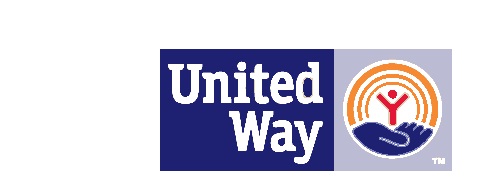 Delaware Adolescent Program Inc. (240)
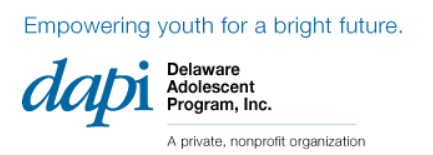 DAPI is a private non-profit agency dedicated to both pregnancy prevention and care and support for pregnant and parenting teens.  DAPI enables these young women to continue their education in a nurturing and supportive environment that helps prepare them for the challenges of being a teen parent.
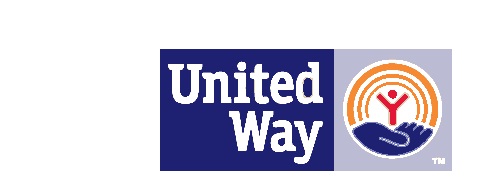 Delaware Association for Children of Alcoholics (716)
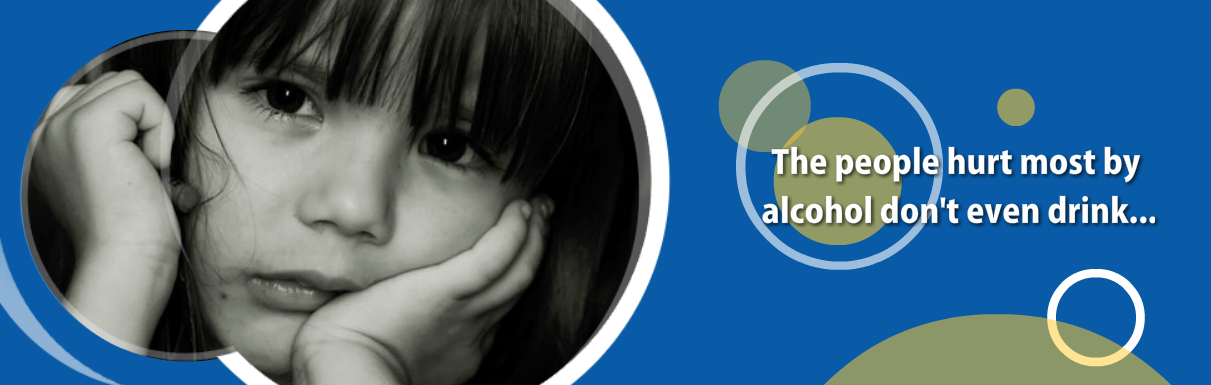 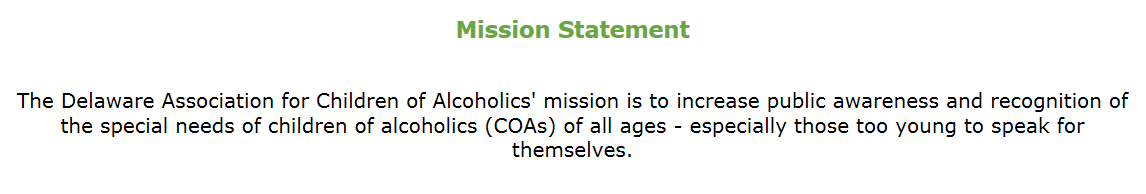 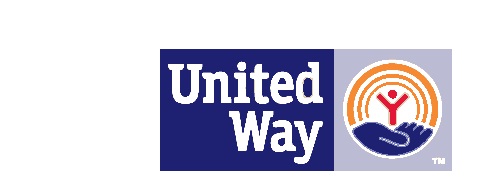 Delaware Association for The Blind (717)
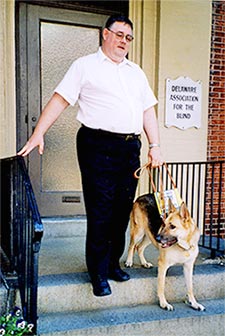 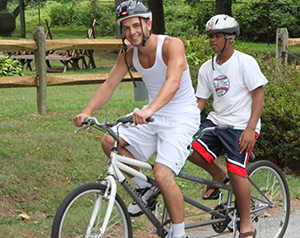 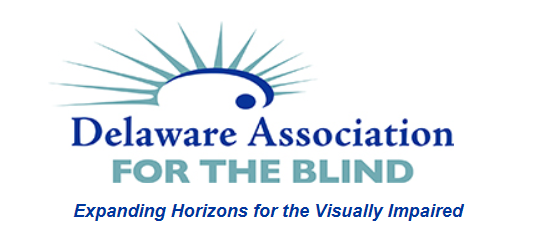 MISSION
Improve the quality of life for blind and visually impaired children and adults in Delaware through a variety of education, counseling and recreation programs.
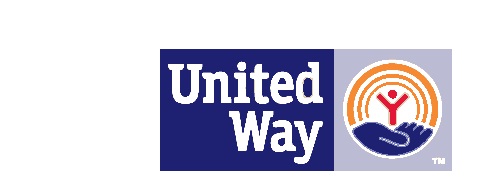 Delaware Breast Cancer Coalition (9311)
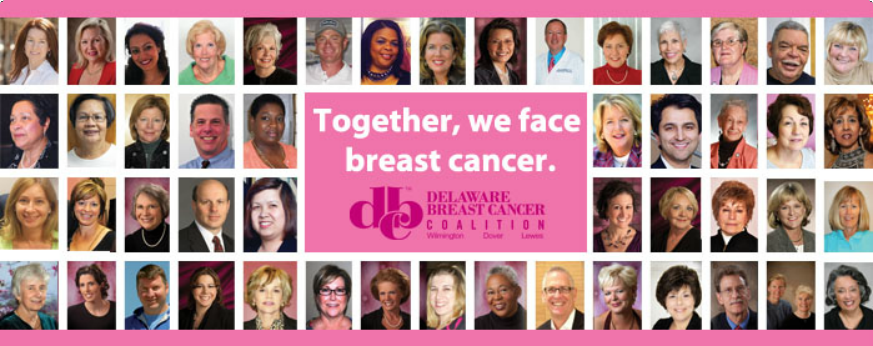 Mission

The mission of the Delaware Breast Cancer Coalition, Inc. is to empower our community by raising awareness of breast health issues through outreach, education and support services, in order to facilitate the early detection and treatment of breast cancer.
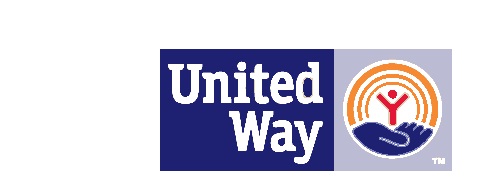 Delaware Center for Justice, Incorporated (260)
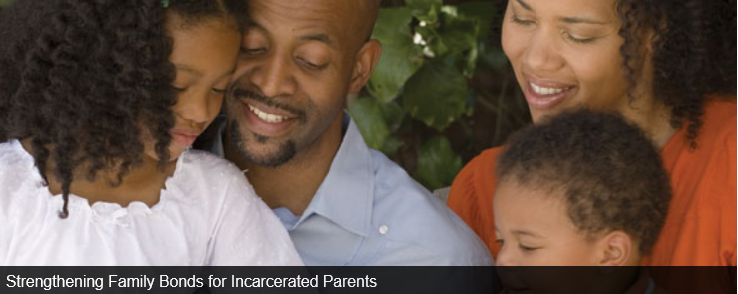 The Delaware Center for Justice, Inc. is a non-profit United Way agency, dedicated to creating a safer, more secure Delaware by seeking to achieve and preserve a high quality of justice. We fulfill our mission through an extensive range of programs and services, public education, research, and advocacy.
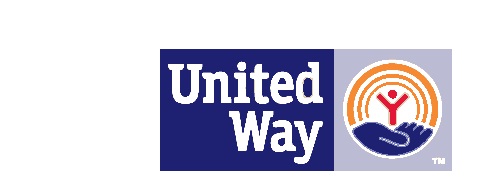 Delaware Ecumenical Council on Children and Families (9374)
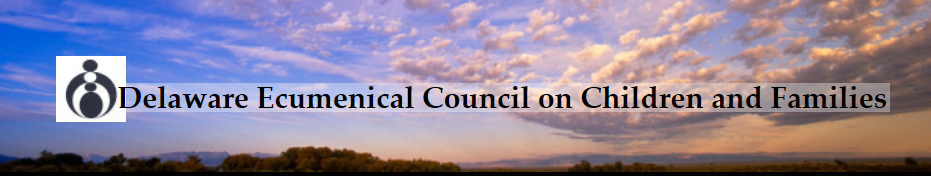 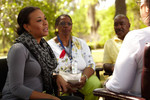 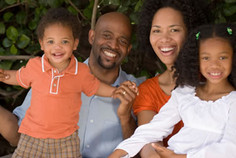 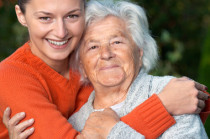 We engage, support and assist congregations, groups and individuals of the faith communities in meaningful programs to improve the health, safety and wellness of Delaware children, elderly and families.
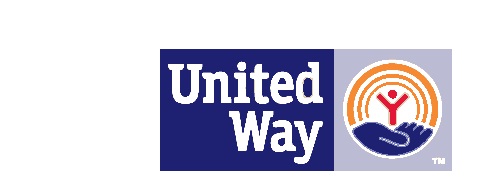 Delaware Futures, Inc. (9299)
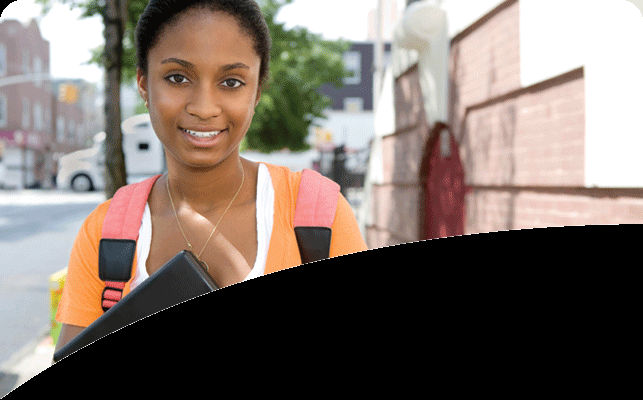 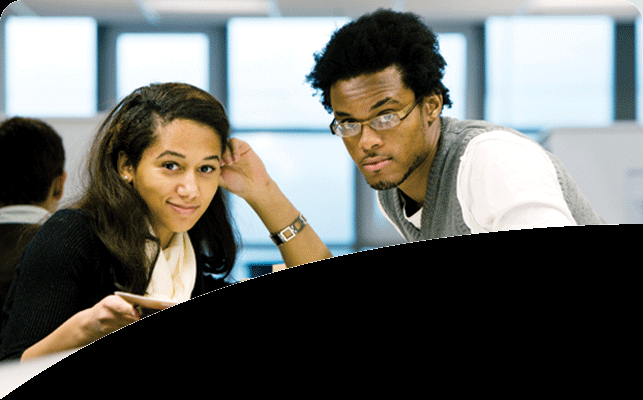 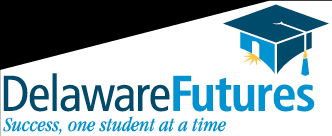 Delaware Futures provides academic, social and motivational support and cultural enrichment that empowers economically disadvantaged high school students to recognize and fulfill their unrealized potential and become matriculated college students.
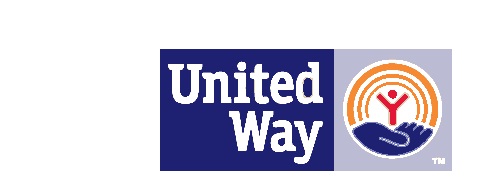 Delaware Guidance Services for Children and Youth, Inc. (265)
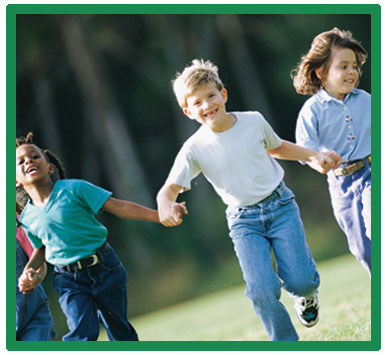 Mission
Delaware Guidance Services for Children & Youth, Inc. exists to provide quality mental health services for children, youth, and their families.  We believe that all children have a right to good mental health and should have access to quality therapeutic care, regardless of their ability to pay.
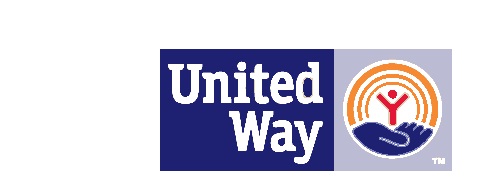 Delaware Helpline, Inc. (241)
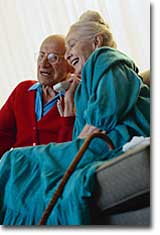 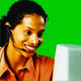 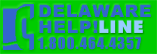 DELAWARE HELPLINE
is a free online service which provides information on state government agencies and referrals to community resources and provides a one-stop state government directory service with linkage to appropriate offices, legislators and state employees.
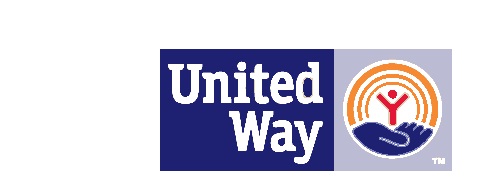 Delaware HIV Consortium, Inc. (9467)
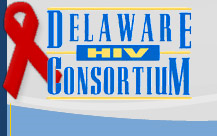 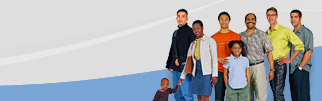 Mission
The Delaware HIV Consortium is dedicated to eliminating the spread of HIV/AIDS through its leadership to ensure a high-quality, seamless continuum of care for all people infected and affected in Delaware.
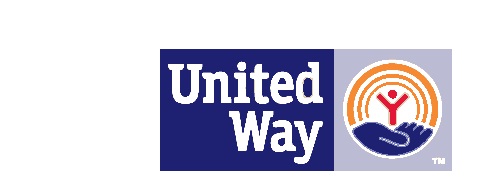 Delaware Parents Association, Inc. (9217)
"Helping Parents Build Strong Families”
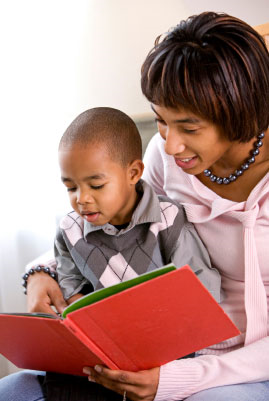 Delaware Parents Association’s mission is to provide a safe place for parents, youth, and caregivers to obtain information on parenting skills, youth development, substance abuse prevention, effective communication and advocacy skills.
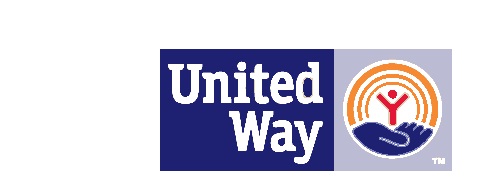 Delaware Volunteer Legal Services, Inc. (9027)
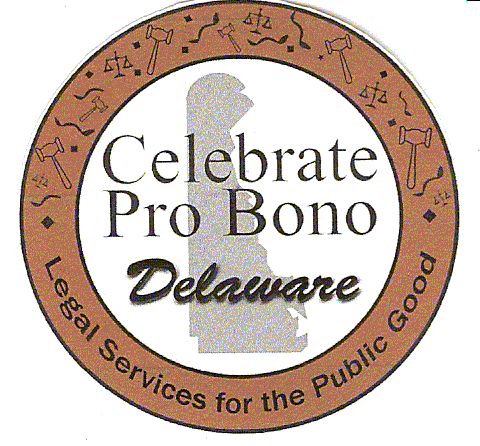 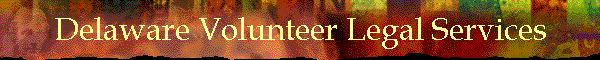 To provide quality pro bono legal services to indigent Delawareans with meritorious civil legal problems.
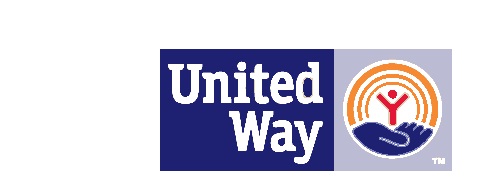 Easter Seals Delaware and Maryland’s Eastern Shore (9030)
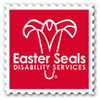 Easter Seals Delaware and Maryland's Eastern Shore provides exceptional services to ensure that all people with disabilities or special needs and their families have equal opportunities to live, learn, work and play in their communities.
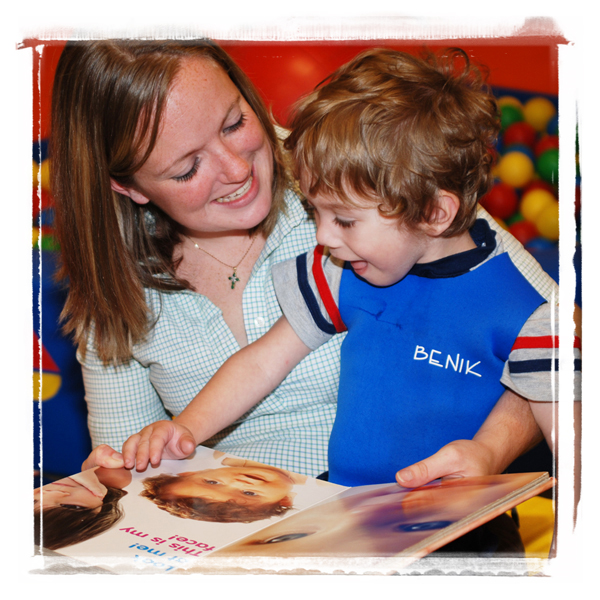 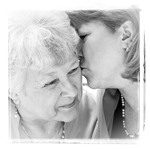 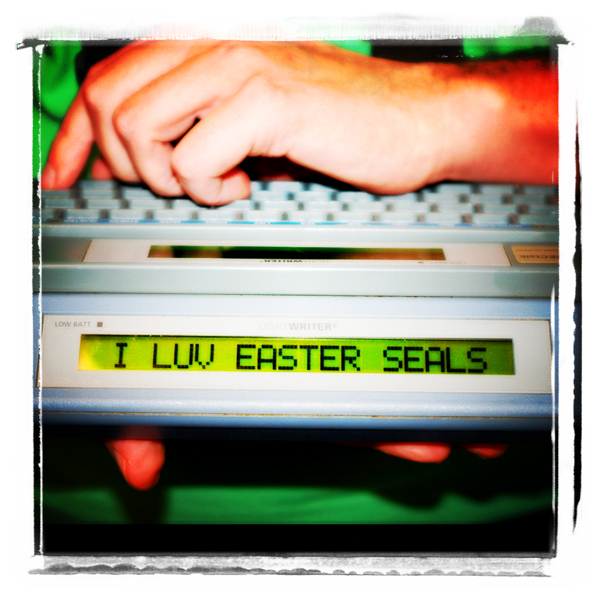 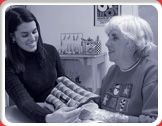 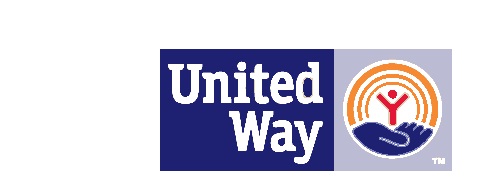 Edgemoor Community Center (706)
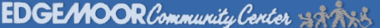 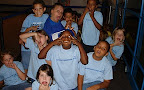 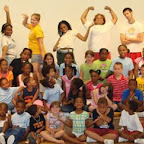 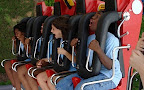 The Edgemoor Community Center’s mission is to provide affordable and accessible services which will help improve the quality of life for community members of all ages through a broad range of child care, recreational, and family support services.
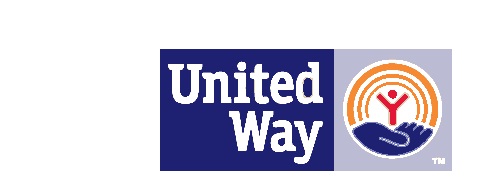 Elwyn Delaware (705)
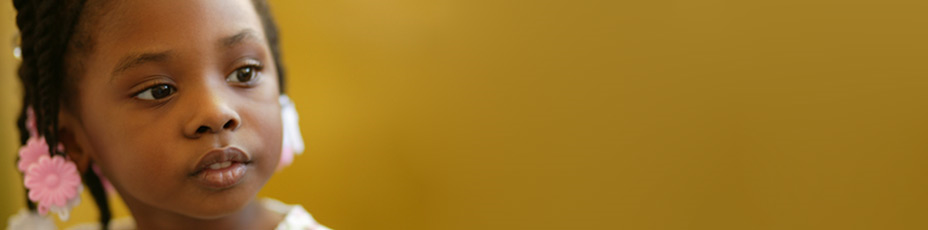 Elwyn has been providing services to people with special needs for 160 years.
Maximizing potential through personal commitment, collective talents and innovation, Elwyn supports individuals with diverse challenges in shaping distinctive, meaningful lives.
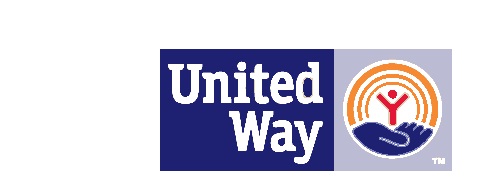 Gateway House, Inc. (715)
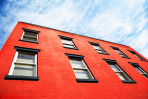 To provide Single Room Occupancy, permanent housing with Supportive Services for homeless men using HUD McKinney Act funds such that the men develop significantly improved lifestyles from those which led to their being homeless.
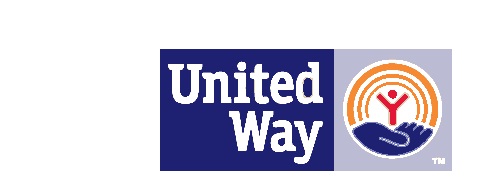 Generations Home Care, Inc. (310)
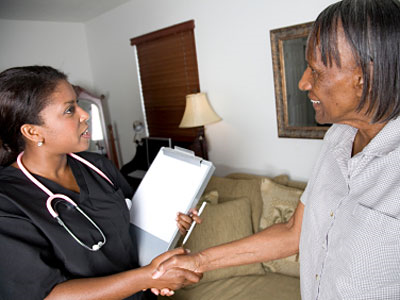 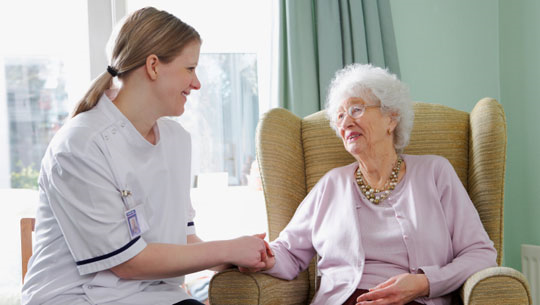 Generations Home Care is committed to providing exceptional care for our patients in order to promote their independence, improve their quality of life and help them remain in the comfort of home.
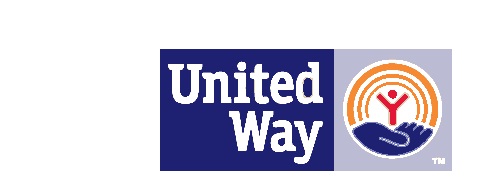 Girl Scouts of the Chesapeake Bay Council, Inc. (320)
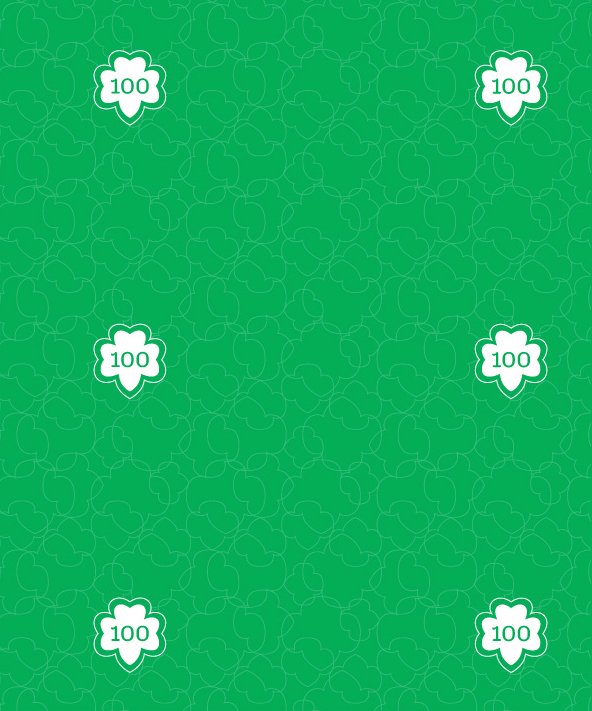 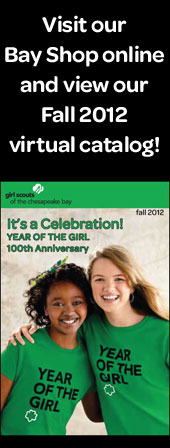 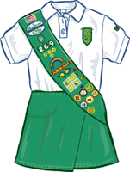 Girl Scouting builds girls of courage, confidence, and character, who make the world a better place.
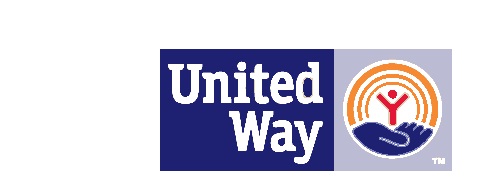 Girls Incorporated of Delaware (330)
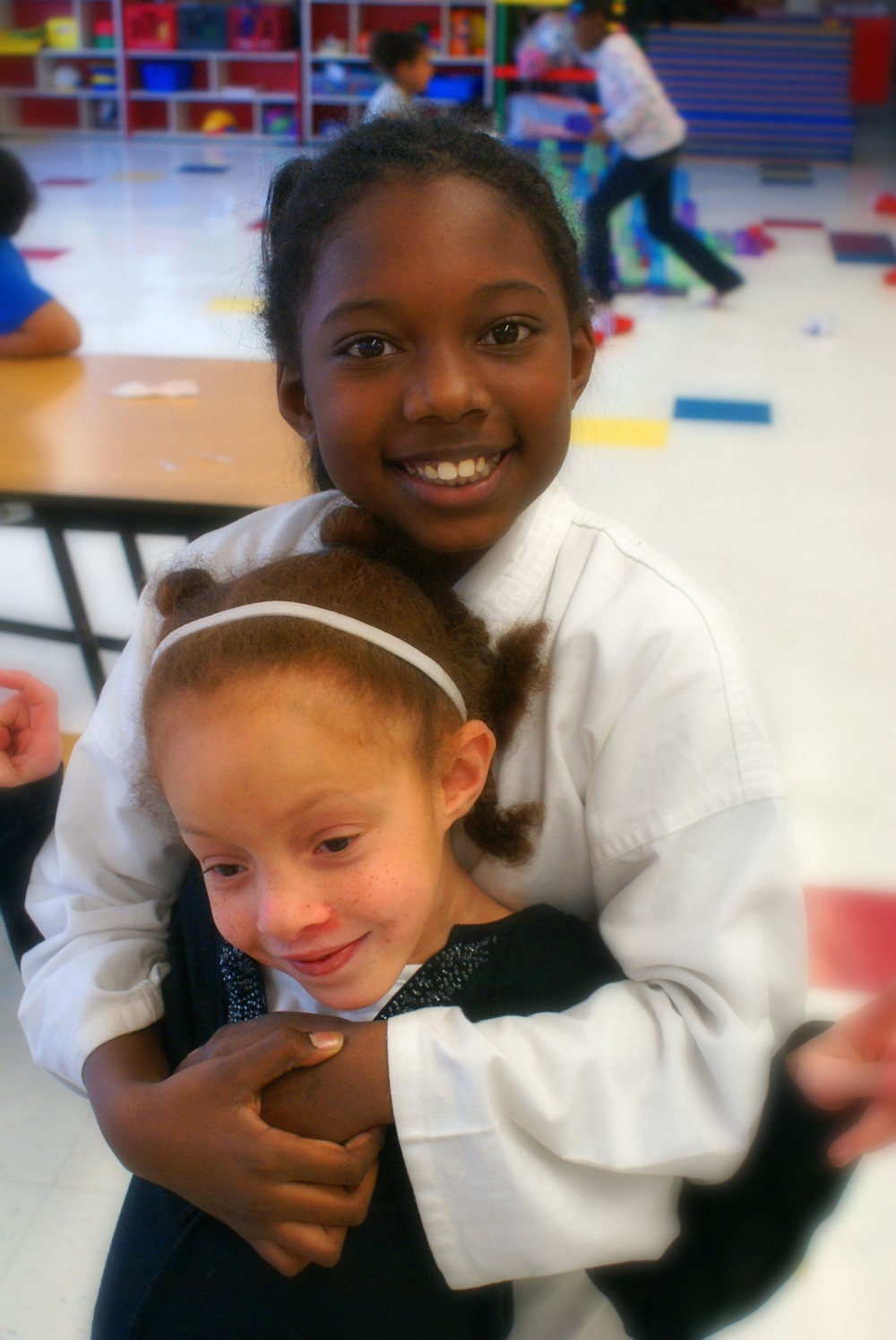 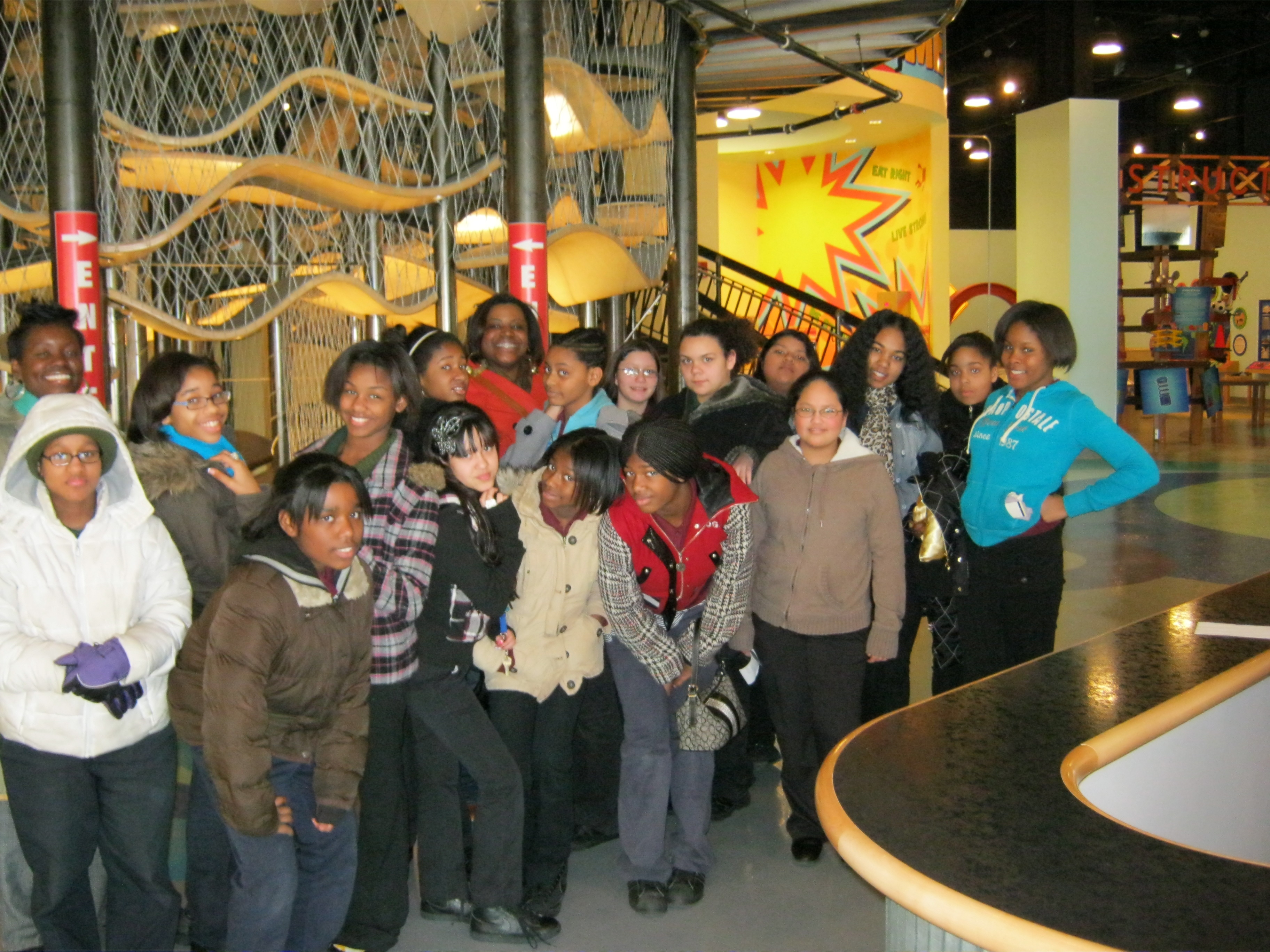 Strong, Smart and Bold
Girls Inc. responds to the changing needs of girls and their communities through research-based programs and advocacy that empower girls to reach their full potential and to understand, value, and assert their rights.
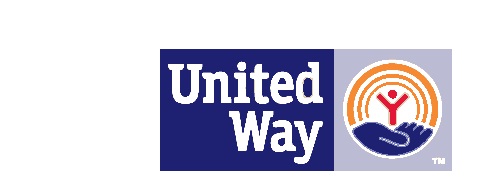 Goodwill Industries of Delaware and Delaware County, Inc. (733)
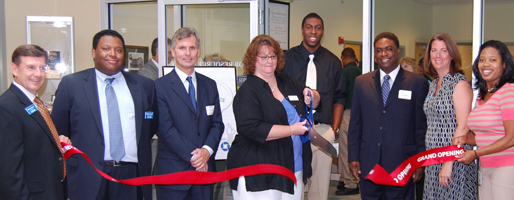 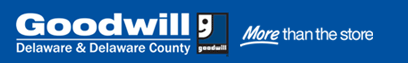 Mission:  To improve the quality of life for people with barriers to self-sufficiency through the Power of Work.
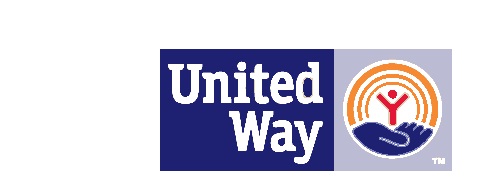 Harrington Senior Center, Inc. (370)
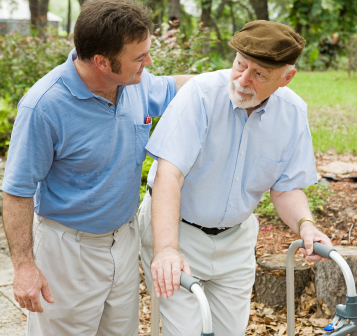 The Harrington Senior Center was founded in July 1967.  We offer a diversity of programming for person 50 and over.
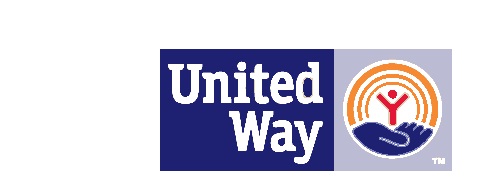 Hilltop Lutheran Neighborhood Center, Inc. (375)
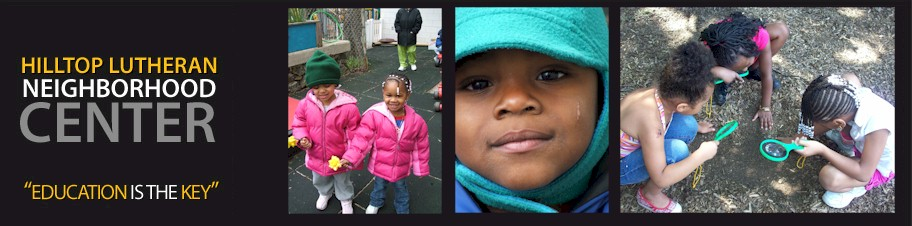 Hilltop Lutheran Neighborhood Center is a not-for-profit United Way agency providing educational and social development programs for children and teens in the community.
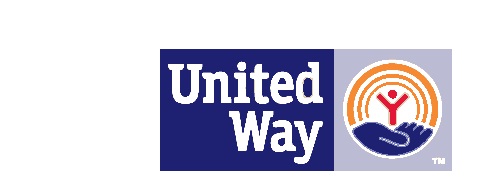 The Home of the Brave Foundation (787)
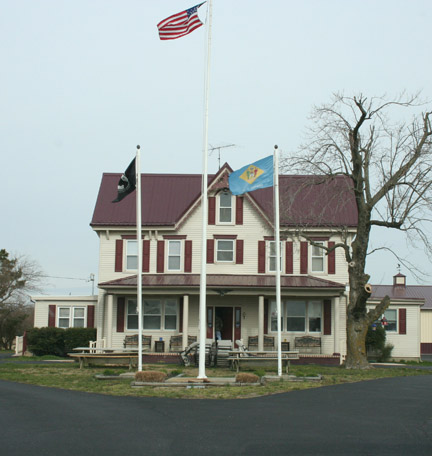 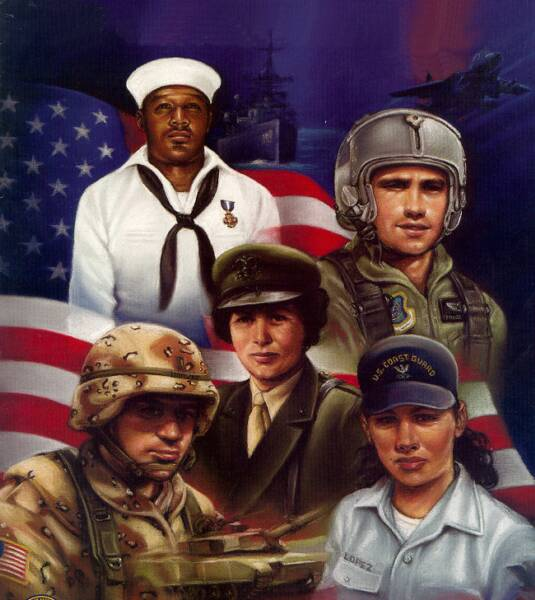 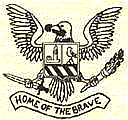 Veterans of the United States have a long history of going to extreme efforts to care for their fallen comrades on the battle field. The Home of the Brave intends to extend that tradition to those veterans who have fallen since their return to civilian life and are now homeless.
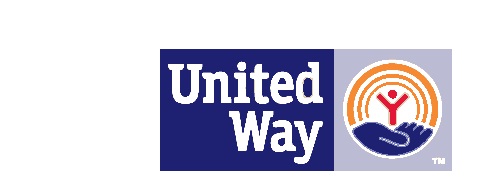 Homeward Bound, Inc. (445)
Homeward Bound provides shelter to homeless families with children through the Emmaus House Program. Families are given the opportunity to stay together as they work on getting back into their own place.
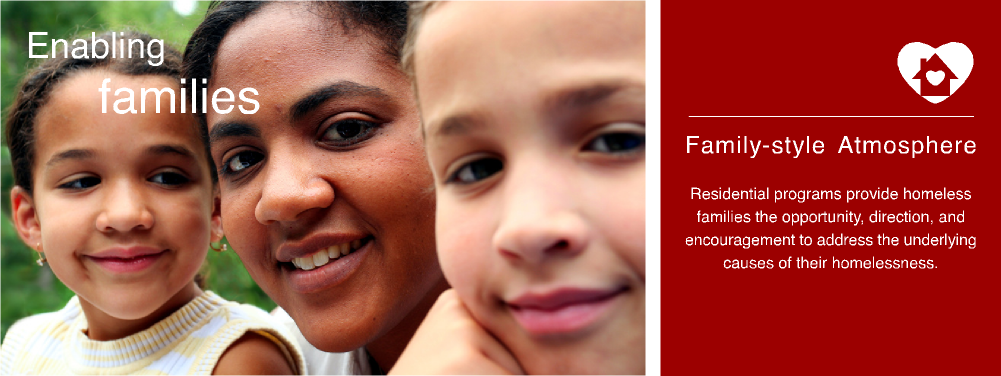 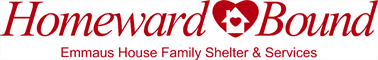 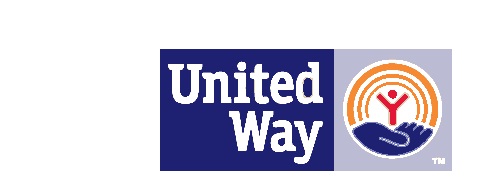 Jewish Family Services of Delaware, Inc. (412)
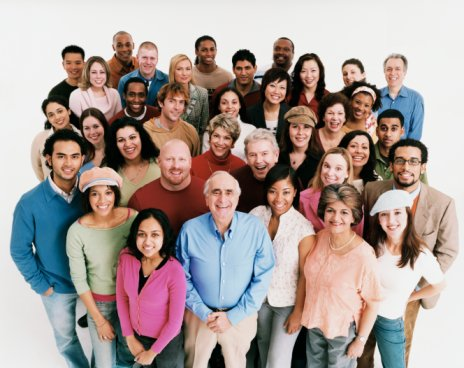 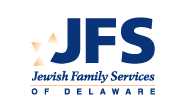 The mission of JFS is helping people improve 
their lives and life prospects.
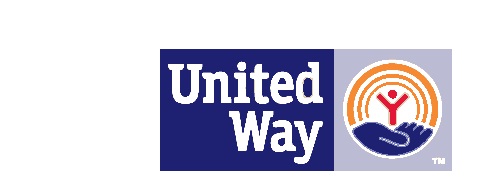 Kent-Sussex Industries, Inc. (340)
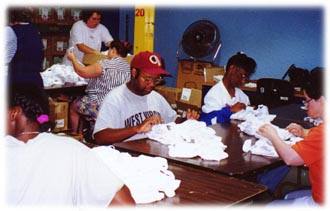 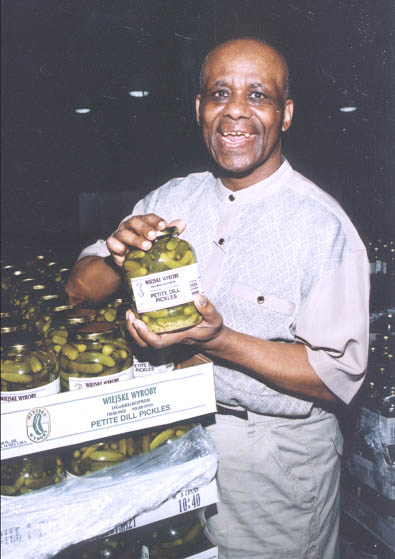 The mission of KSI is to assist people with disabilities in the pursuit of their potential in employment and meaningful participation in their communities.
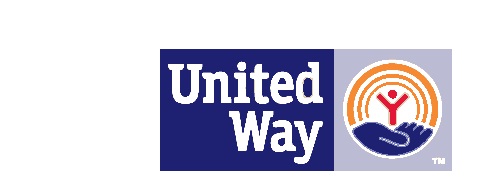 Kingswood Community Center, Inc. (400)
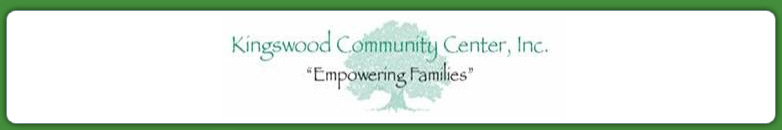 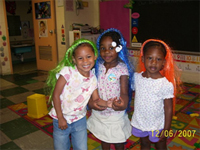 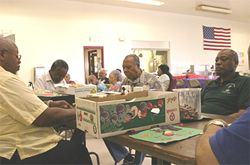 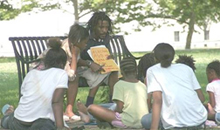 Kingswood Community Center’s mission is to enable people in Northeast Wilmington and surrounding communities to achieve their potential economic, social and personal well-being.
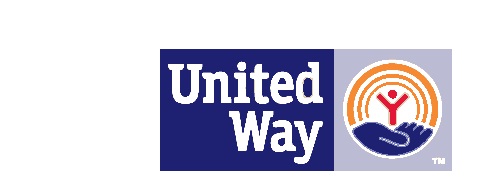 La Esperanza, Inc. (9462)
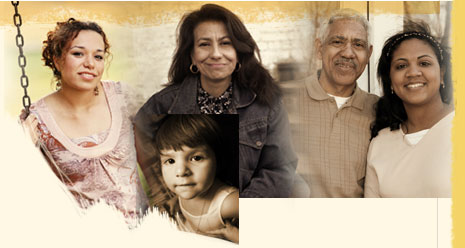 Provides support to the increasing number of immigrant workers arriving in Sussex County from Mexico and Guatemala. Since then, we have evolved into a multi-service support organization that assists with the assimilation of Latinos into the broader Sussex County population.
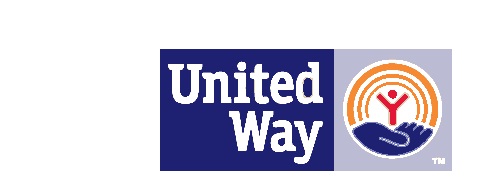 Latin American Community Center, Inc. (415)
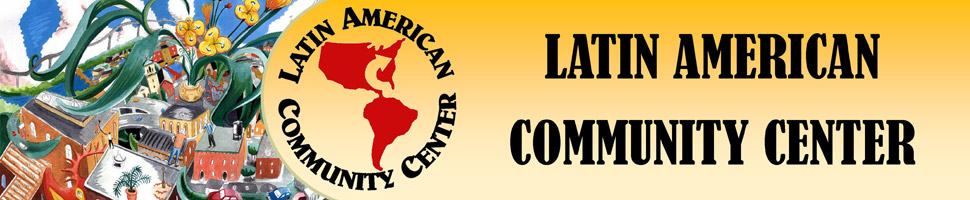 Mission
To advocate for and assist the Latino Community by offering services in a continuum of care that promotes empowerment and an enhanced quality of life while celebrating our diverse cultures.
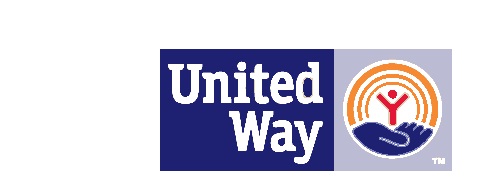 Laurel Senior Center, Inc. (416)
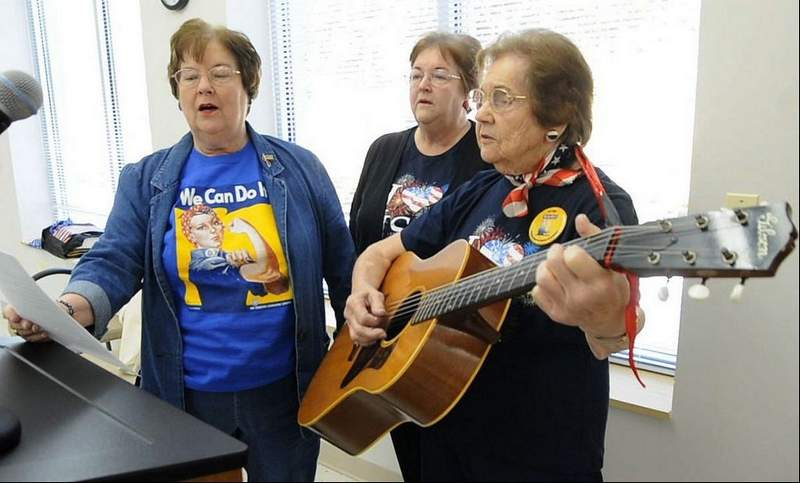 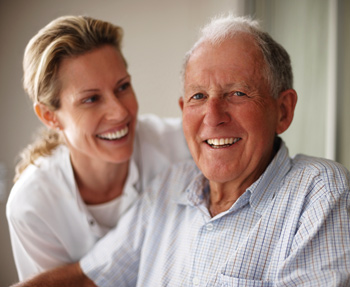 Offers a wide spectrum of services to persons aged 55 or older, regardless of race, creed, or income.
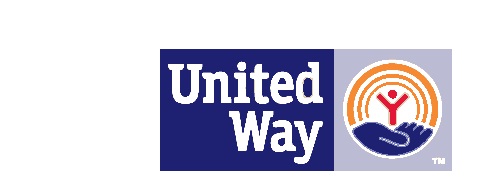 Legal Services Corporation of Delaware, Inc. (9283)
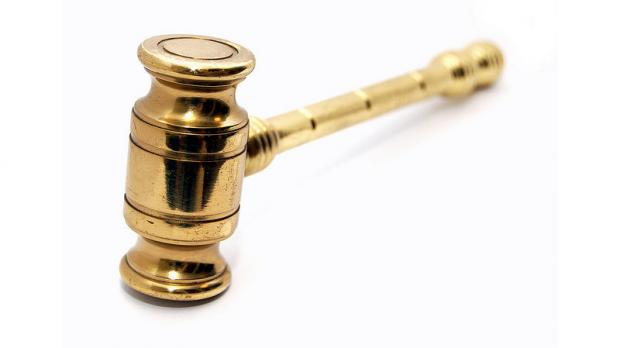 Our mission is to use the practice of law to help low-income families in Delaware.  We emphasize protection of those rights that are crucial to the viability of a stable family.
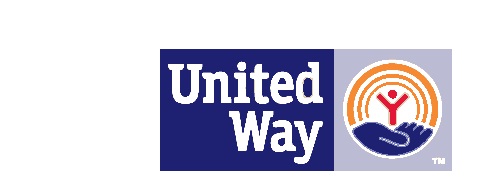 Luekemia & Lymphoma Society, Delaware Chapter (9046)
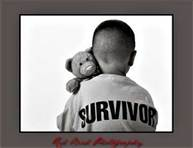 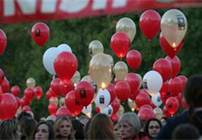 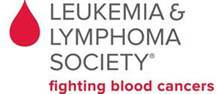 The mission of The Leukemia & Lymphoma Society (LLS) is:
Cure leukemia, lymphoma, Hodgkin's disease and myeloma, and improve the quality of life of patients and their families.
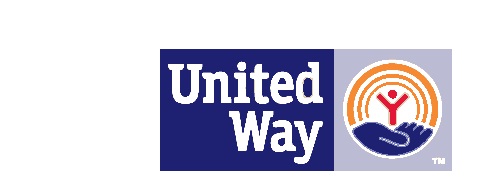 Limen House, Inc. (422)
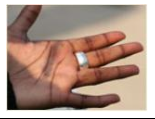 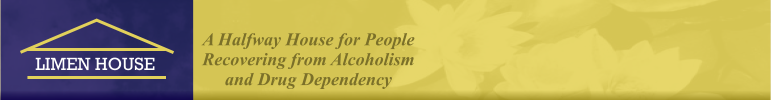 Our mission is to offer a threshold to recovery and break the cycle of addiction in service to our community. We provide counseling, structure, and life skills in a community setting. Based on principles of Alcoholics Anonymous.
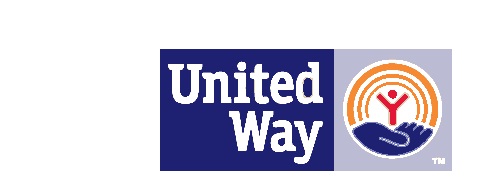 Literacy Volunteers Serving Adults Northern Delaware, Inc. (707)
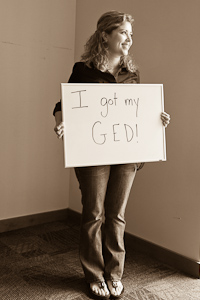 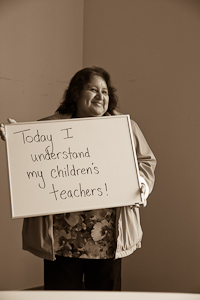 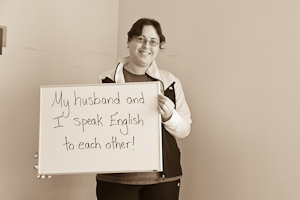 Literacy Volunteers Serving Adults offers targeted instruction to adults with limited literacy and English language skills. LVSA assists adult learners to realize their potential as confident, self-sufficient, and productive employees, family members and contributors to their communities.
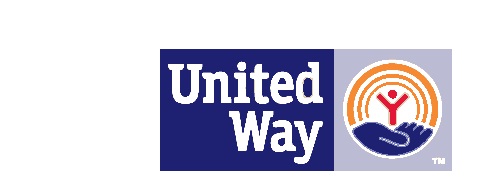 Lutheran Community Services, Inc. (719)
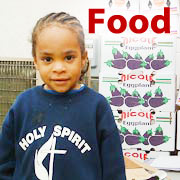 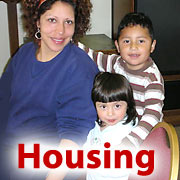 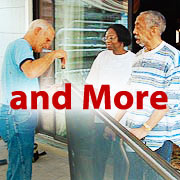 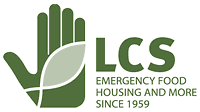 “Sharing God's Blessings by Helping Others in Need”

Lutheran Community Services helps people who have low incomes, seniors, and others who are experiencing a crisis and as a result have difficulty meeting their family’s basic needs for food and housing.
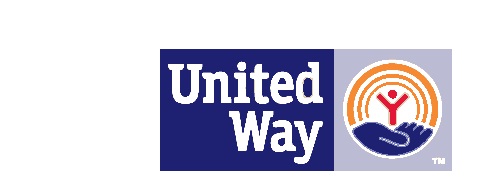 Make-A-Wish Foundation of the Mid-Atlantic, Inc. (9215)
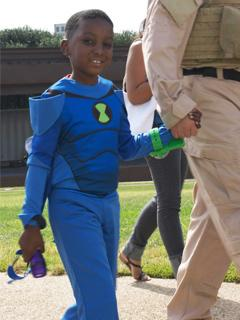 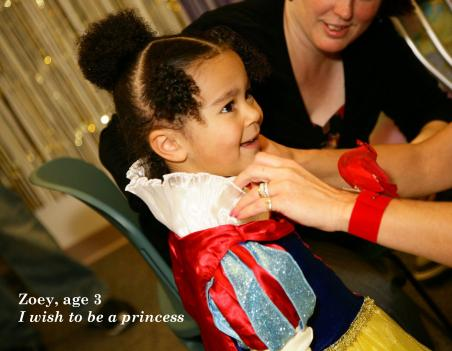 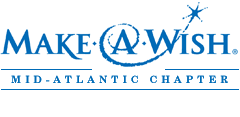 Lonnie, age, 6, “I wish to be a superhero!”
We grant the wishes of children with life-threatening medical conditions to enrich the human experience with hope, strength and joy.
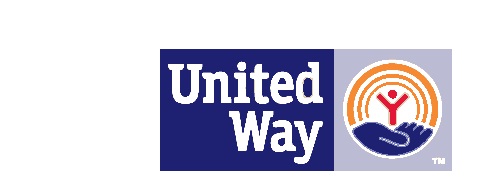 The Mary Campbell Center, Inc. (9154)
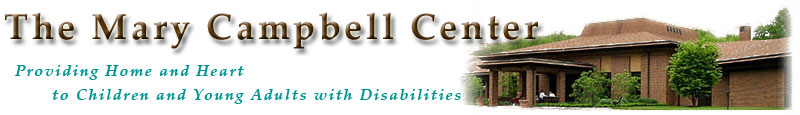 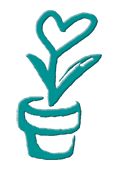 We focus on the individuals we are able to serve, each having special needs, and with the goal that each will live a happy and productive life within a homelike setting.
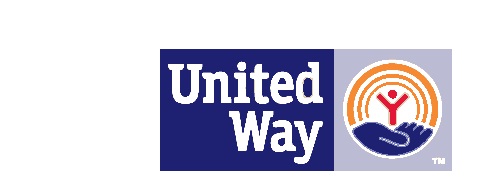 Meals on Wheels of Lewes & Rehoboth, Inc. (425)
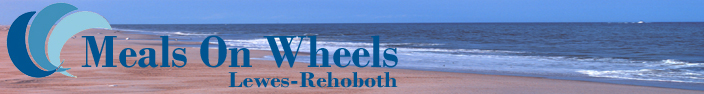 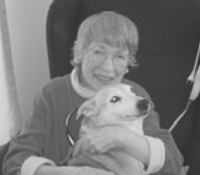 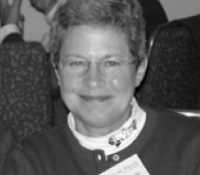 Meals On Wheels Lewes-Rehoboth is on the front line by helping senior citizens remain independent, dignified members of our local community by assisting in the maintenance of their nutritional needs....one meal at a time.
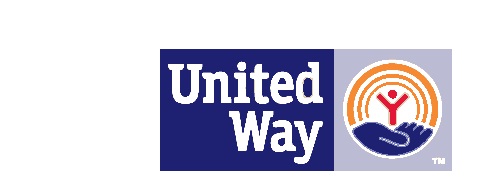 Mental Health Association in Delaware (430)
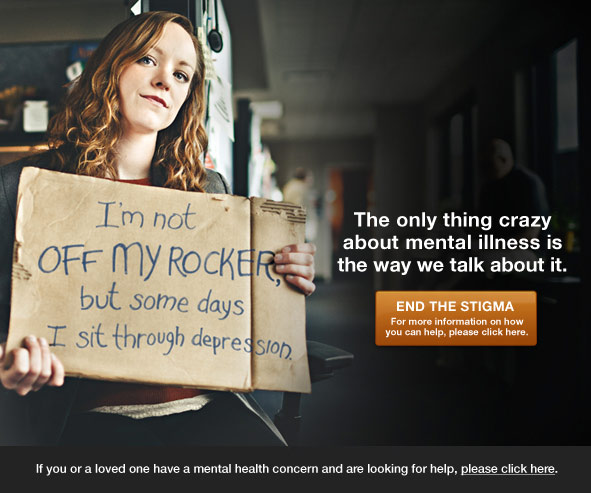 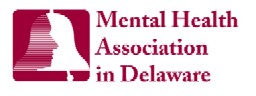 The Mental Health Association in Delaware promotes improved mental well being for all individuals and families in Delaware through education, support, and advocacy.
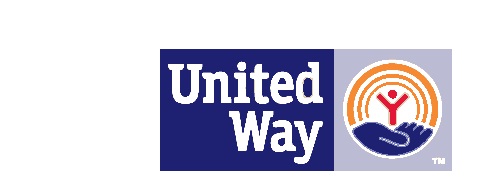 Middletown-Odessa-Townsend Jean Birch Senior Center, Inc. (435)
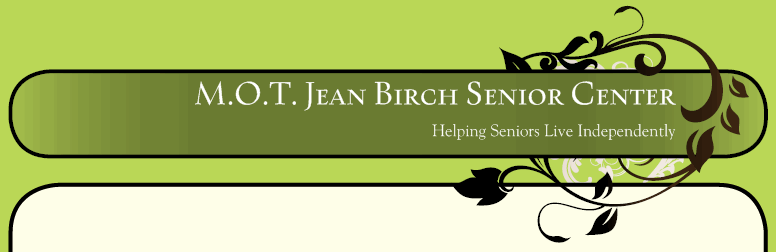 The mission of the MOT Jean Birch Senior Center is to enable the senior citizens in its service area to maintain active, healthy, productive, and financially secure lives.
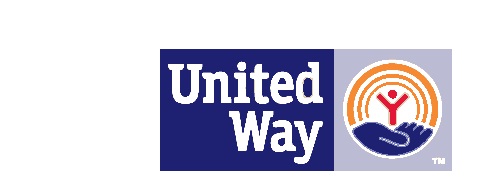 Milford Senior Center, Inc. (793)
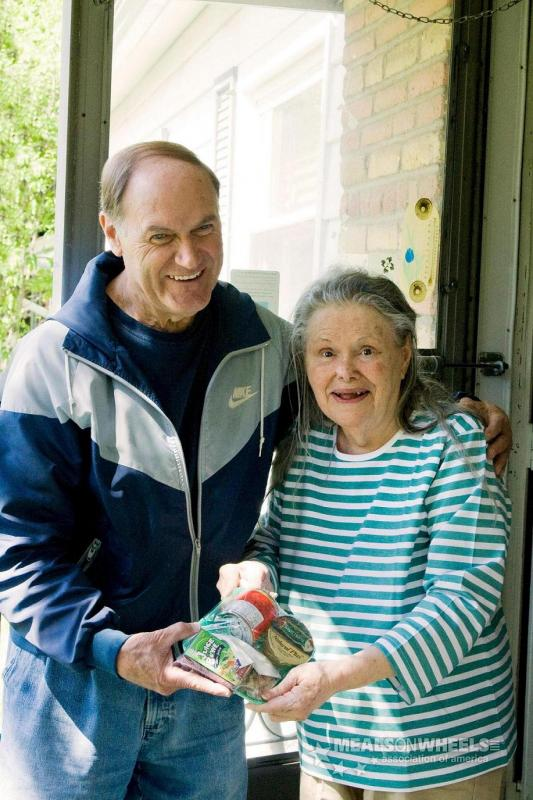 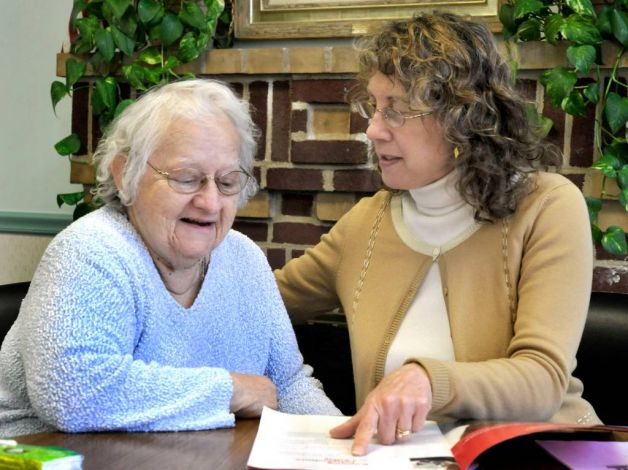 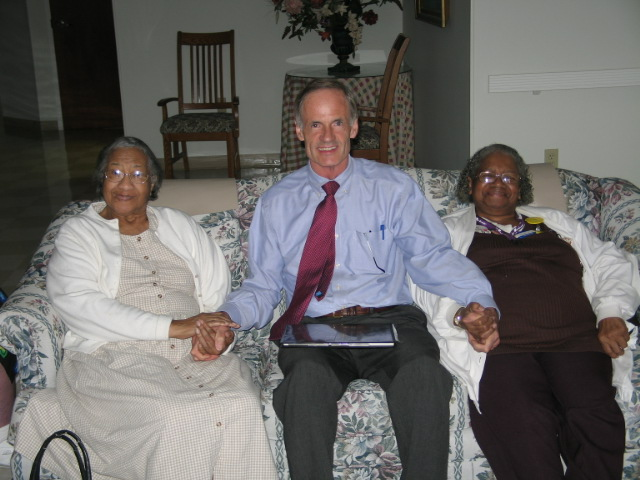 Our mission is to encourage and support an independent lifestyle by designing and providing excellence in services, activities, and programs that meet the continuing and diverse needs of seniors, age 55 and over, who seek to maintain the highest quality of life and contribute to the good of the community.
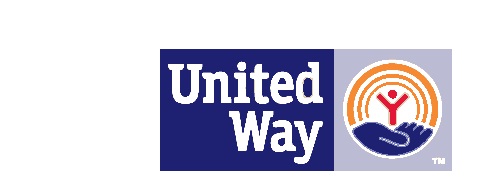 Milton & Hattie Kutz Home, Inc. (414)
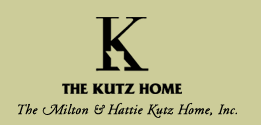 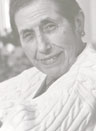 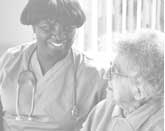 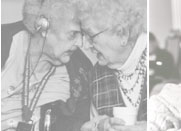 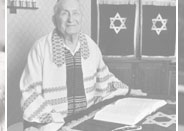 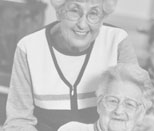 The Kutz Home is a skilled nursing facility providing 24 hour nursing care, rehabilitation, Kosher food, therapeutic diets, Alzheimer’s programs, social services, recreational, social and religious activities.
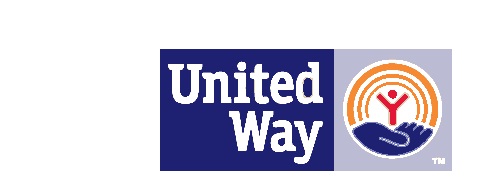 Ministry of Caring (295)
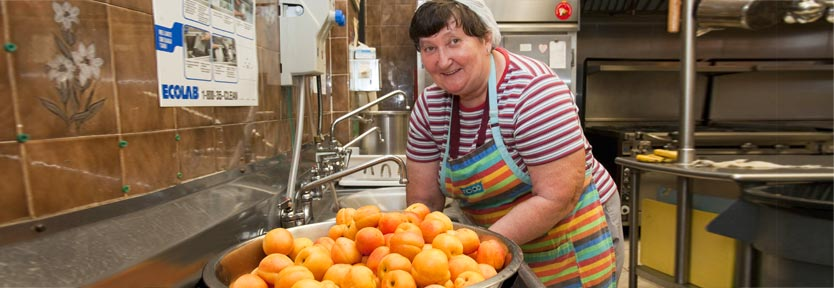 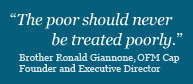 The Ministry of Caring is a vibrant community of staff, volunteers, donors and diverse supporters united by a passion to serve the poor.
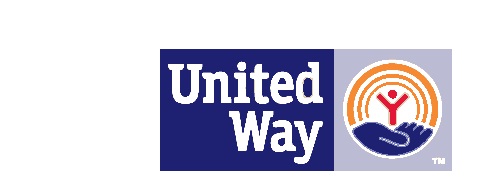 The Modern Maturity Center, Inc. (796)
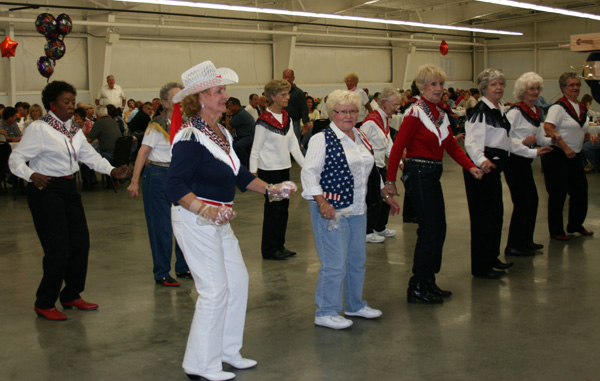 Provides programs and services that will enhance the quality of life with dignity and respect for older adults.
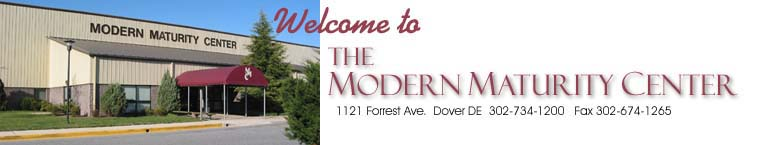 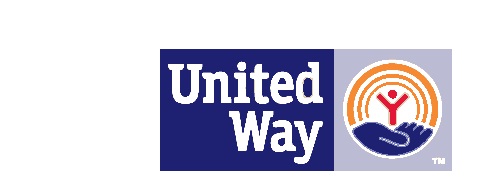 Mom’s House (9204)
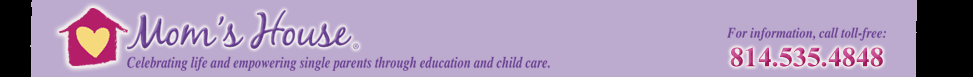 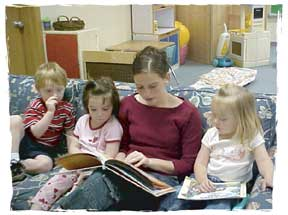 Mom’s House® gives honor and glory to God by treating each person, born and pre-born, as a unique and priceless gift of a loving Creator.
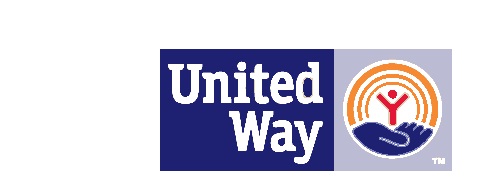 NAMI-DE (National Alliance of Mental Illness in Delaware) (103)
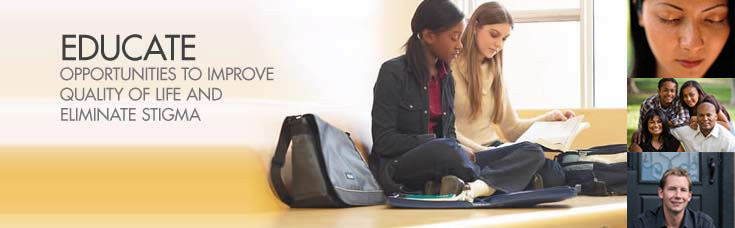 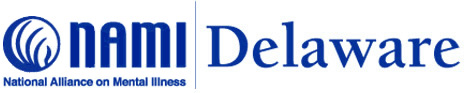 The National Alliance on Mental Illness in Delaware is the state organization of the National Alliance on Mental Illness (NAMI). At the national level. NAMI is the largest grassroots organization serving individuals living with mental illness and their families and friends.
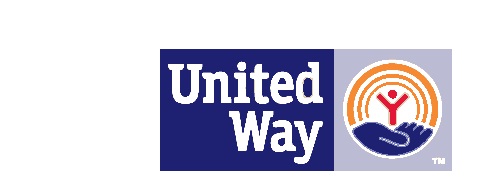 Nanticoke Senior Center, Inc. (437)
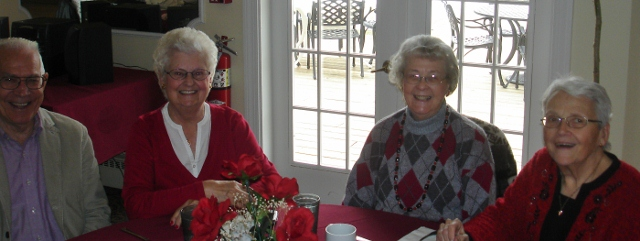 Nanticoke Senior Center provides community seniors participation in social, recreational, cultural and physical activities, gives information and nutritious meals daily to congregate and homebound.
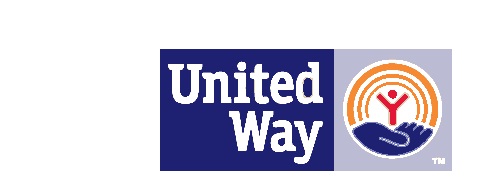 National Multiple Sclerosis, Delaware Chapter (720)
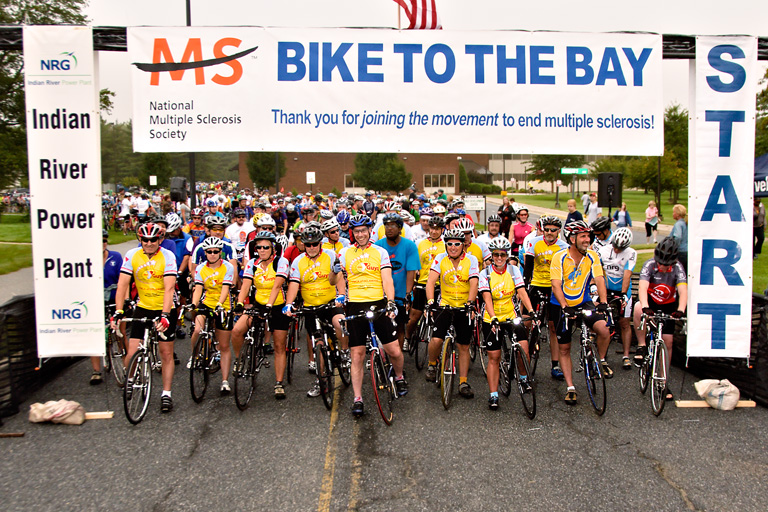 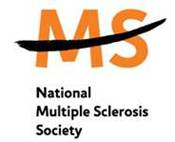 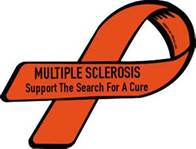 The Delaware Chapter of the National MS Society is a community of individuals who are committed to achieving a world free of MS. The Chapter helps over 1,550 Delawareans living with MS, and their loved ones, who are impacted by MS to move their lives forward.
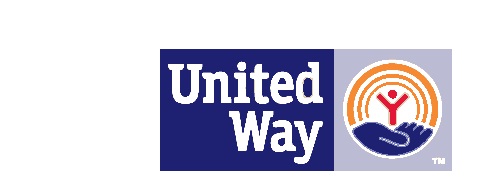 NCALL Research, Inc. (708)
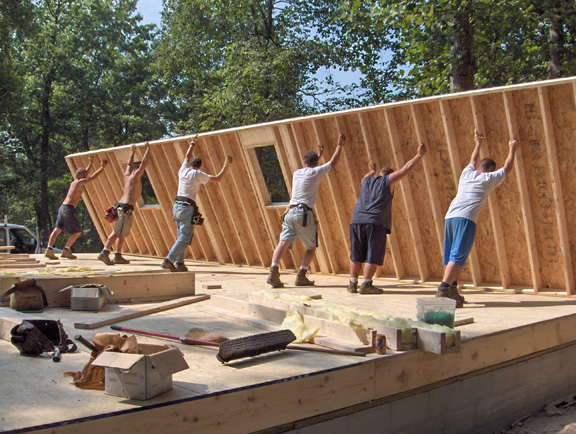 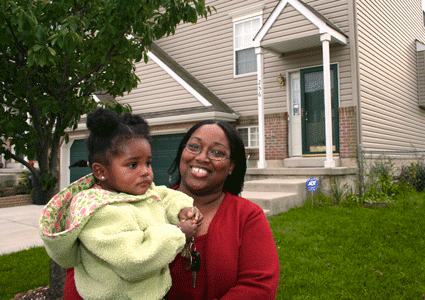 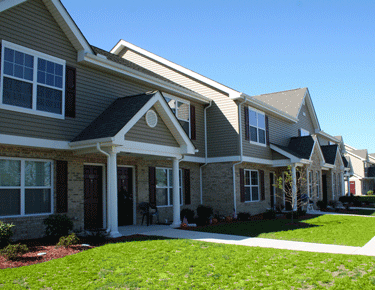 Mission:
To promote affordable housing and improved communities for low and moderate income people primarily in rural areas.
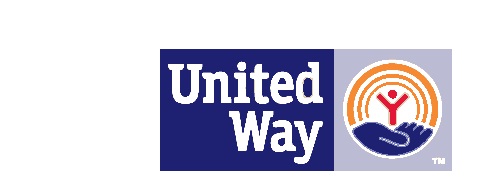 Neighborhood House, Inc. (438)
“With God's love from within, we provide services and programs that educate, enlighten, and empower people and the communities.”
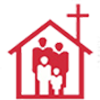 Neighborhood House
Neighborhood House is an organization that operates on a foundation of Christian principles pursuing two primary purposes:

•assist and guide people with finding their own paths of awareness, self-sufficiency, productivity, hopefulness and success.

•provide leadership, support, and advocacy for a comprehensive approach to community, economic, and leadership development.
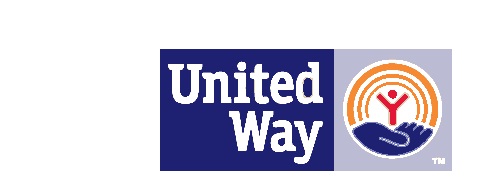 New Castle Head Start, Inc. (439)
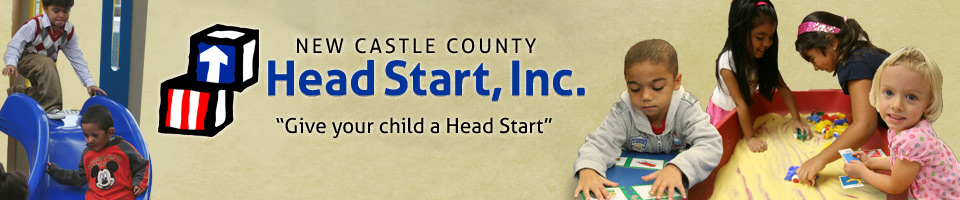 New Castle County Head Start, Inc. is a private, non-profit organization devoted to promoting the school readiness of preschool children, ages 3 to 5, from low-income families in
New Castle County, Delaware.
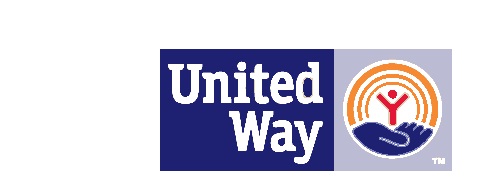 Newark Day Nursery and Children’s Center (440)
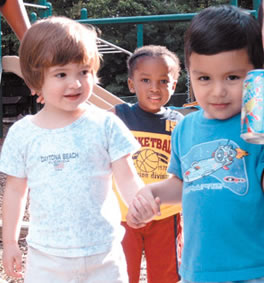 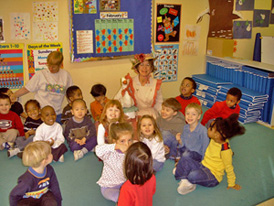 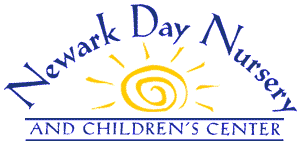 "NDNCC is dedicated to providing the highest quality early childhood and school age services to educate, enrich, and inspire children and youth from culturally and economically diverse families."
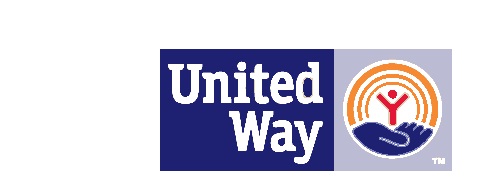 Newark Senior Center, Inc. (443)
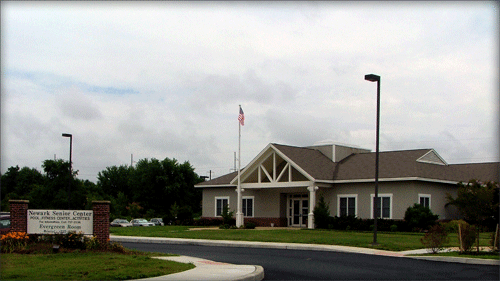 The Newark Senior Center enhances the lives of the 50+ community by providing resources and opportunities for growth in body, mind and spirit.
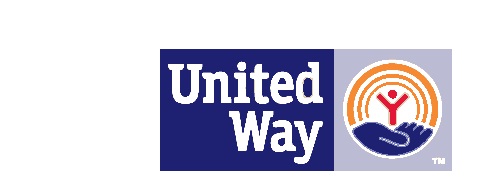 Open Door, Inc.(724)
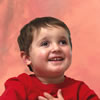 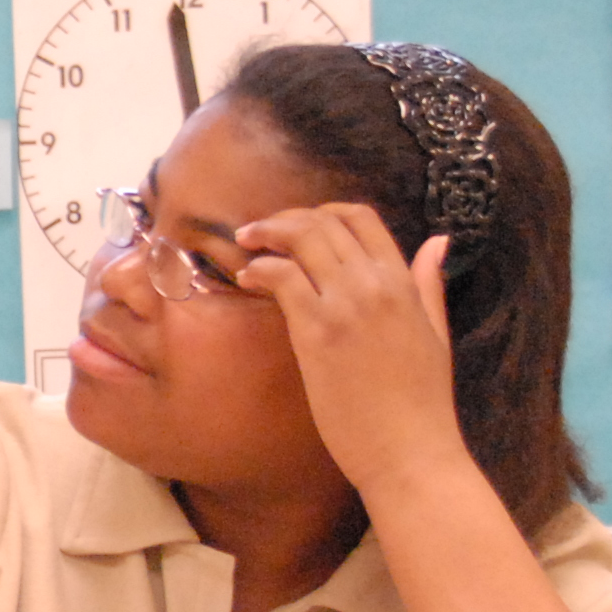 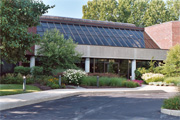 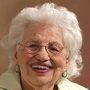 Provides a comprehensive range of behavioral health services including mental health, substance abuse and psychosocial services throughout Delaware.
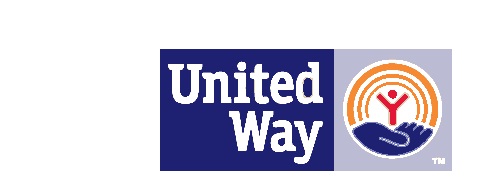 Opportunity Center, Inc.(450)
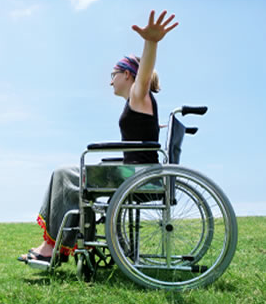 Enabling people with disabilities and others with significant employment barriers to realize their maximum vocational potential.
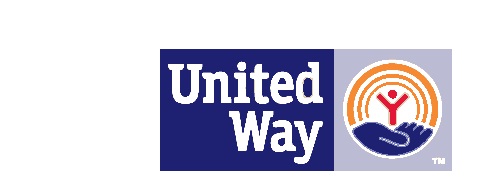 Peoples Place, Inc. (455)
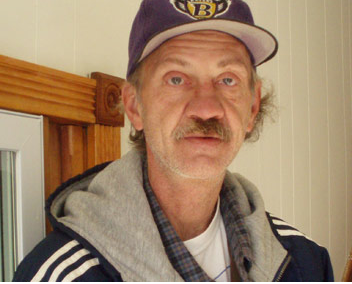 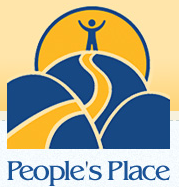 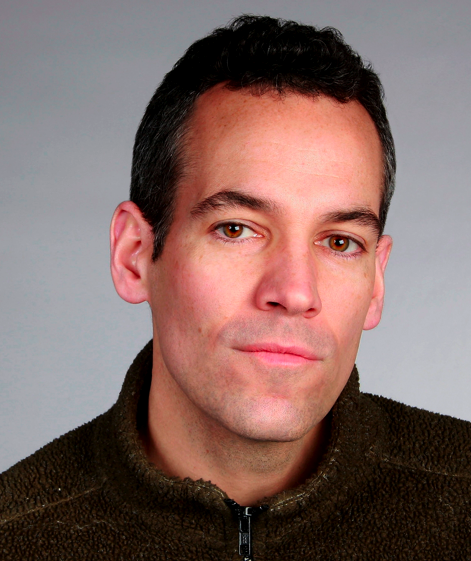 Helping people find their path to growth and independence
We assist the people of our community by providing high-quality services that promote: Dignity, Empowerment, Independence, Safety, Self-esteem, and Self-sufficiency
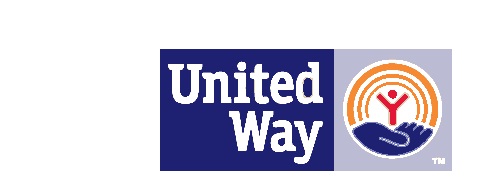 Planned Parenthood of Delaware (727)
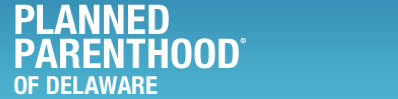 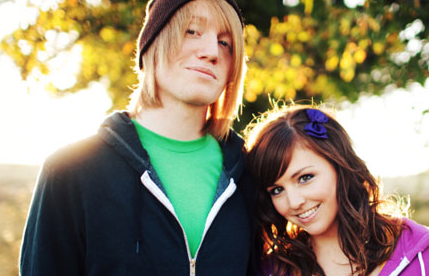 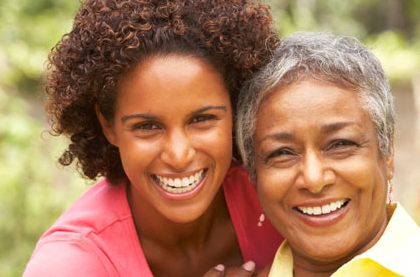 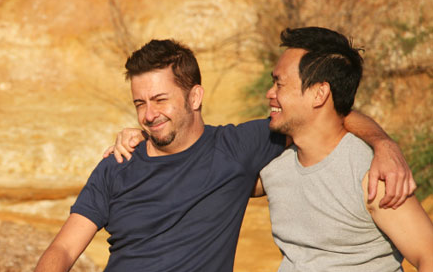 The Mission of Planned Parenthood of Delaware is to ensure the right of all individuals to access appropriate information and services necessary to make and act on personal decisions related to their own reproduction, sexuality and health.
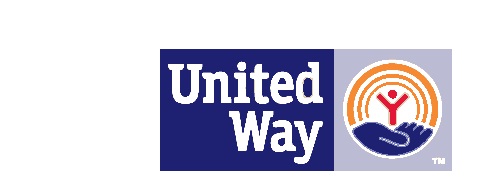 Prevent Child Abuse Delaware (452)
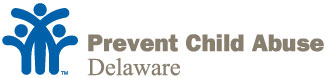 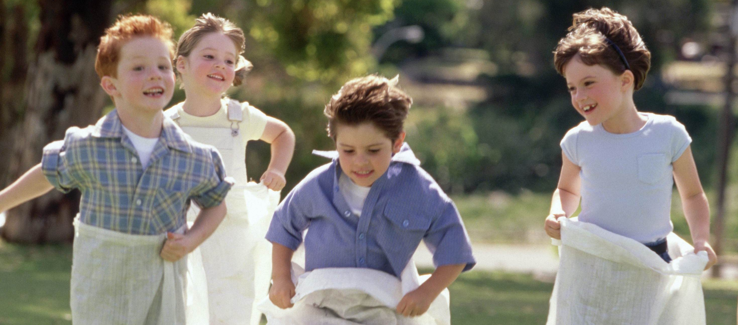 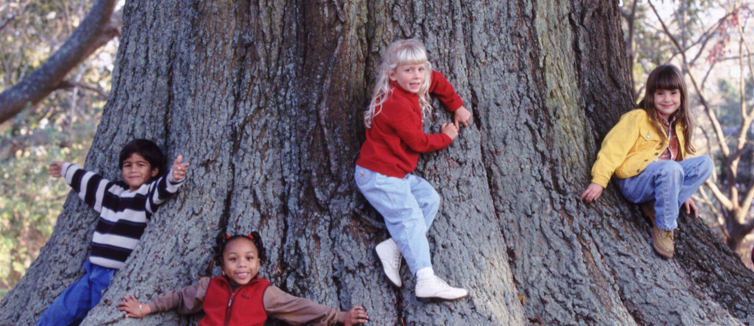 To provide leadership for child abuse prevention activities in the State of Delaware by increasing understanding of child abuse and its solutions, serving as a resource for individuals, families and communities, and advocating for enhanced prevention policies and programs.
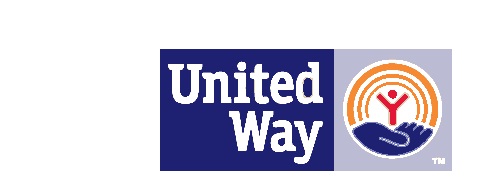 Read Aloud Delaware (709)
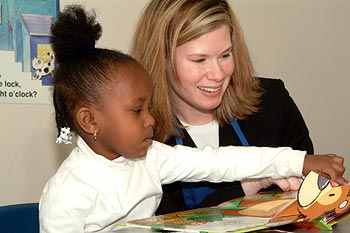 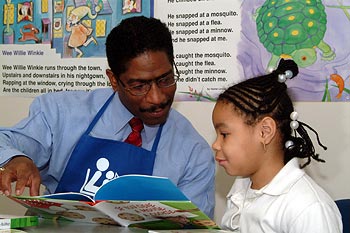 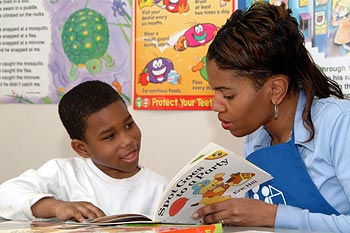 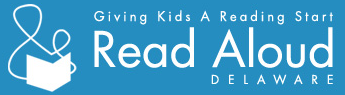 Mission: To ensure that each preschool child in Delaware is regularly read to one-on-one.
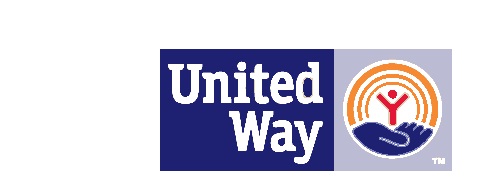 Ronald McDonald House of Delaware (800)
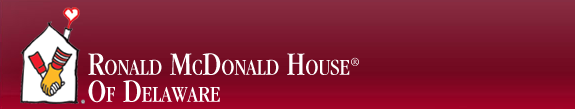 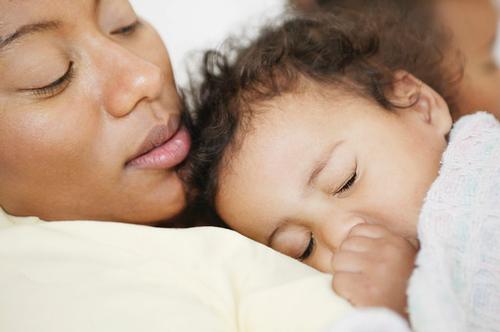 Mission

To provide nurturing and supportive environments and services to directly improve the health and well being of children and to bring comfort to their families.
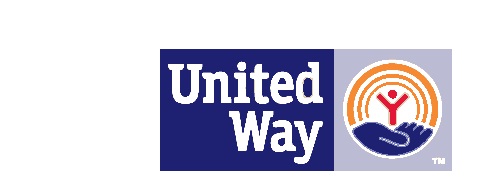 Rose Hill Community Center, Inc. (9205)
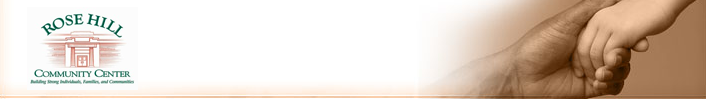 Mission
Rose Hill Community Center builds strong individuals, families and communities by addressing the educational, recreational, and social well-being of our neighboring communities.
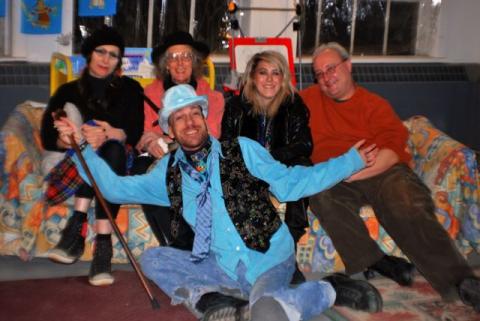 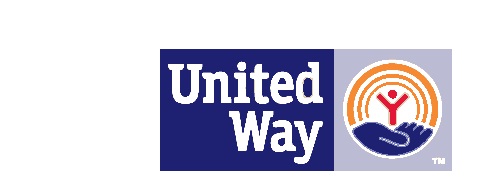 Saint Antony’s Community Center (748)
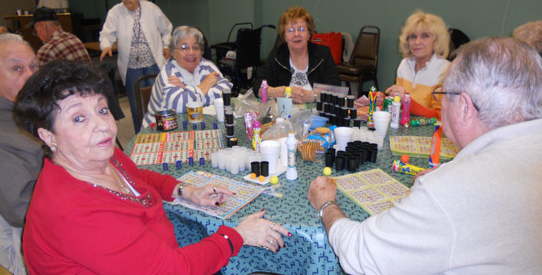 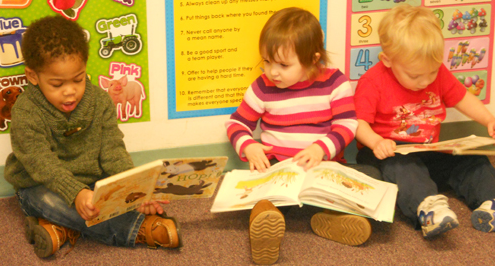 St. Anthony’s Community Center (SACC) is a non-profit, non-denominational agency serving the social needs of people of all ages in northern Delaware.
To provide services that help human needs of all people in the City of Wilmington.
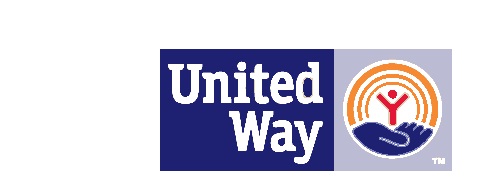 The Salvation Army (470)
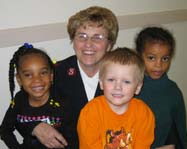 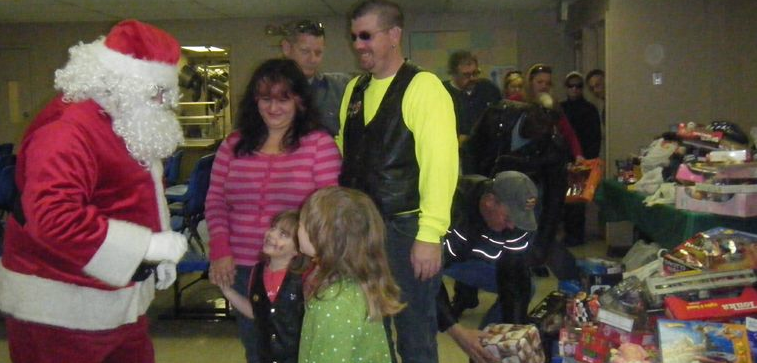 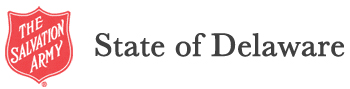 The Salvation Army’s mission is to preach the gospel of Jesus Christ and to meet human needs in His name without discrimination.
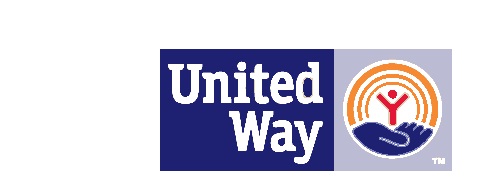 The Shepherd Place, Inc. (710)
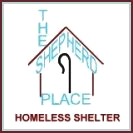 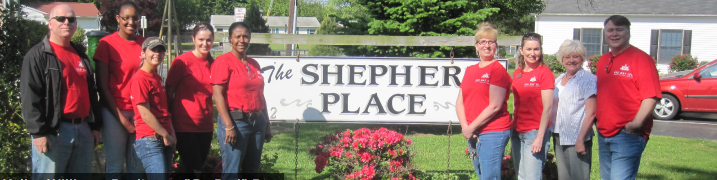 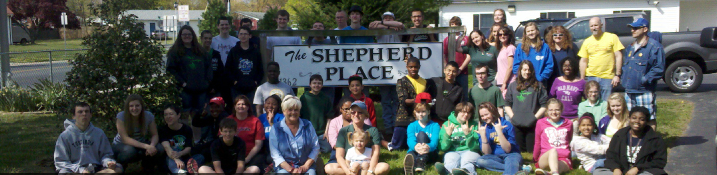 The Shepherd Place provides relief to families and individuals who are in distress or dire economic situations without regard to age, race, creed, national origin or sexual orientation. The Shelter provides housing, case management, food and other basic needs at no cost to those who need them.
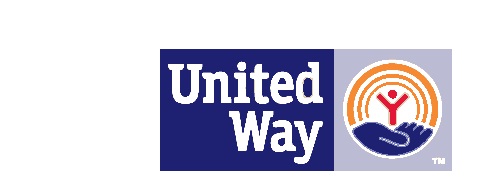 Sojourners’ Place (801)
Hope for the Homeless…. Light for the Journey
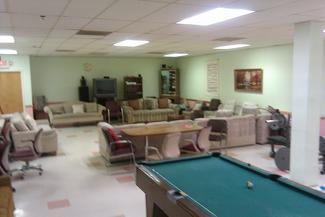 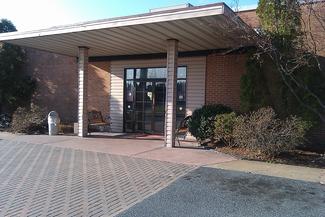 To assist homeless women and men on their journey to self-sufficiency through a case-managed, residential program.
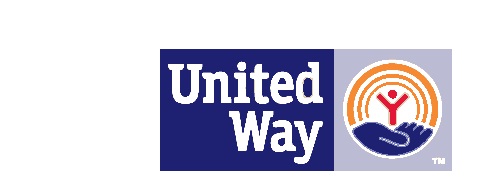 Supporting Kidds (728)
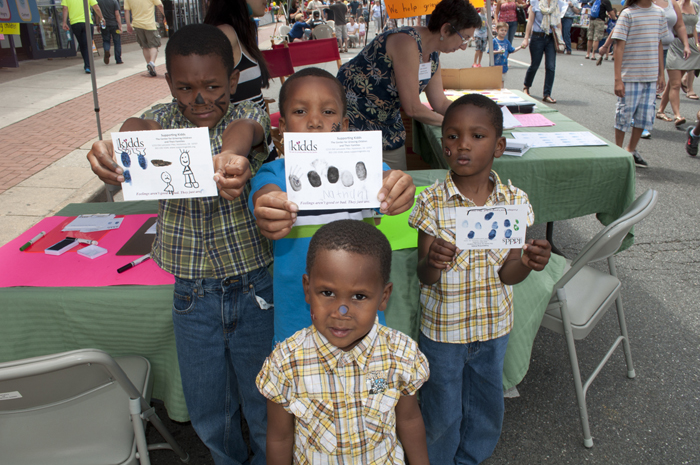 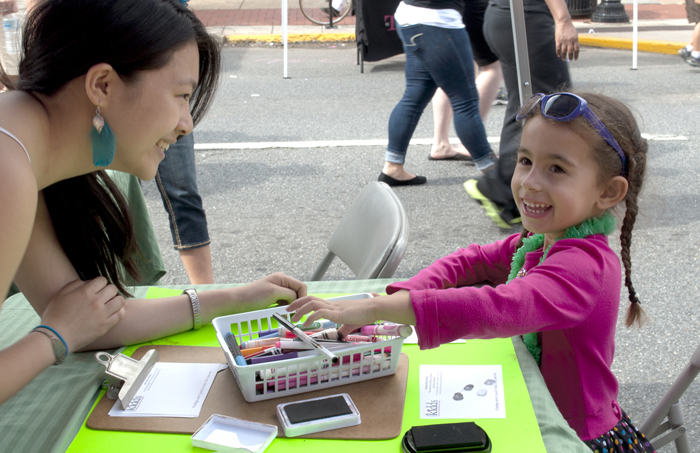 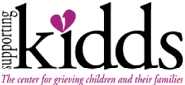 Mission
To provide a compassionate pathway to healing for grieving children and their families, and to empower the community to support them in the grieving process.
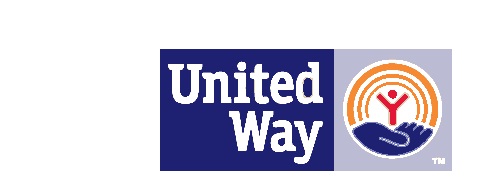 Sussex Community Crisis Housing Services, Inc. (9074)
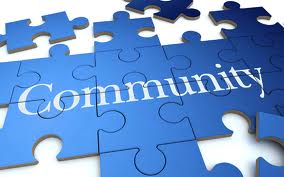 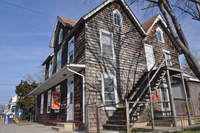 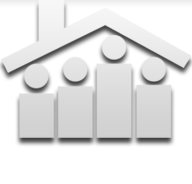 The Mission of Sussex Community Crisis Housing Services, Inc. is to provide safe and secure temporary housing to the homeless and to facilitate the transition from homelessness to financial and housing independence.
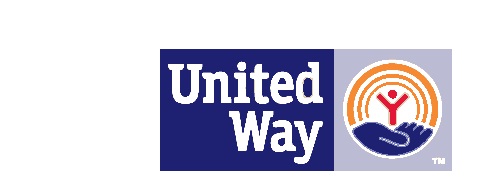 United Cerebral Palsy of Delaware (490)
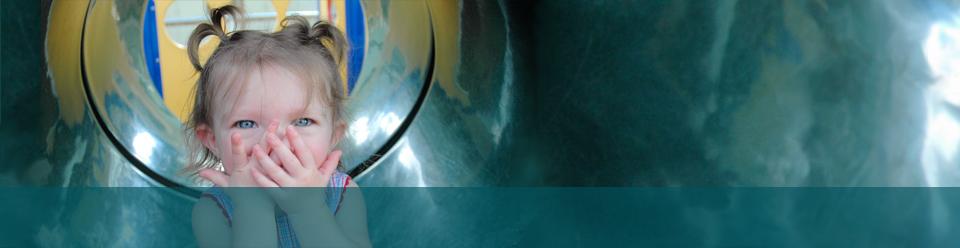 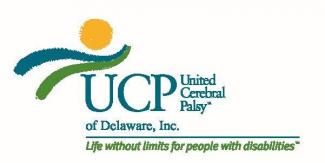 To promote the overall quality of life, independence, and equality of children and adults with disabilities and their families.
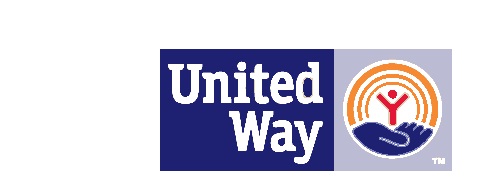 The United Negro College Fund (741)
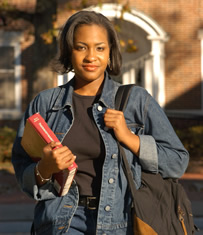 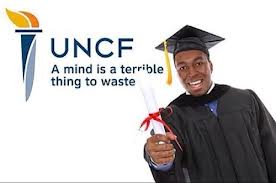 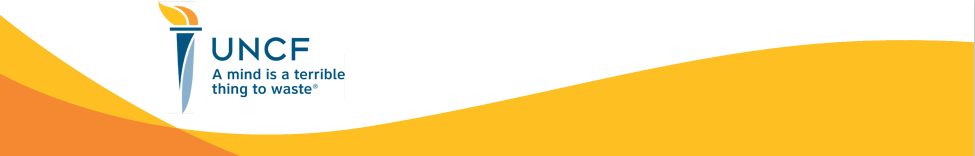 UNCF provides operating funds for 38 member historically black colleges and universities (HBCUs), scholarships and internships for students at about 900 institutions and faculty and administrative professional training.
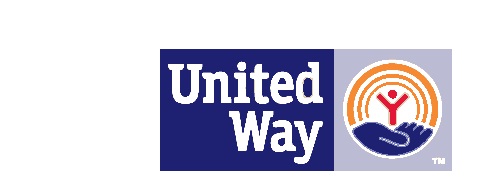 USO Delaware, Inc. (749)
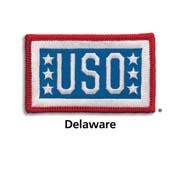 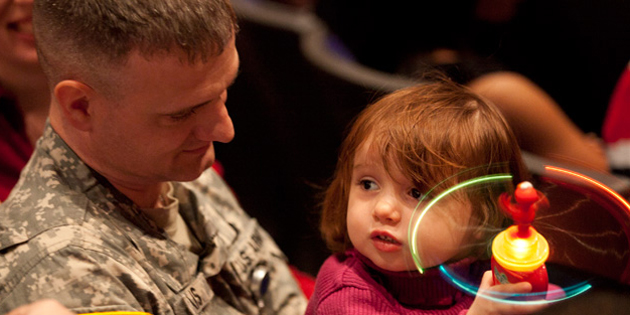 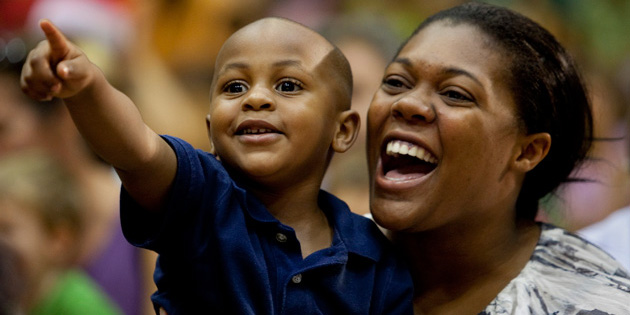 USO Delaware is committed to sharing a touch of home with our troops and their family members.
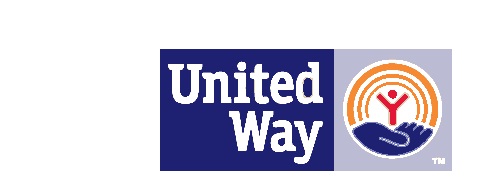 USO World Headquarters (559)
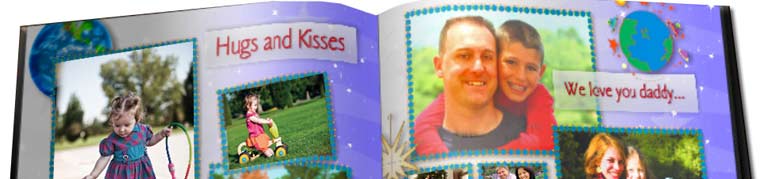 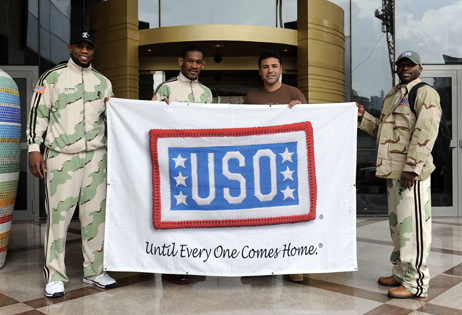 Mission

The USO lifts the spirits of America’s troops and their families.
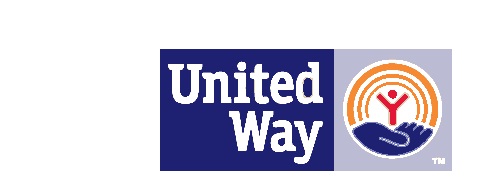 VSA Arts of Delaware (9417)
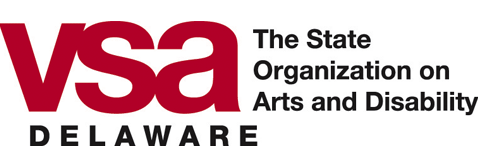 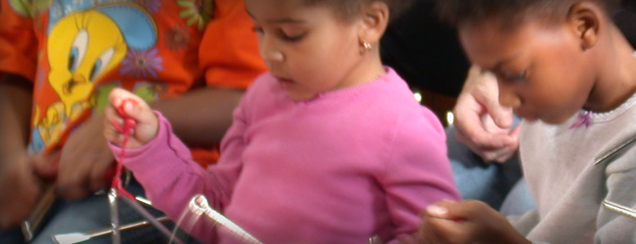 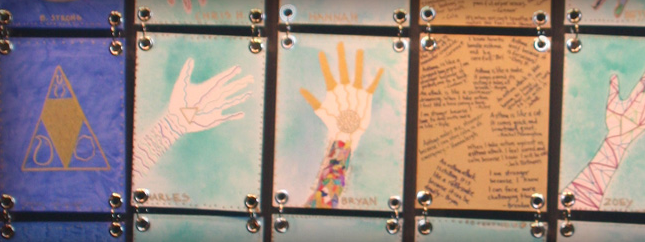 VSA arts of Delaware recognizes the need for children and adults with disabilities to be provided with opportunities to participate and achieve in the area of performing and visual arts.
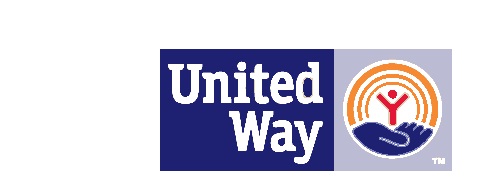 West End Neighborhood House, Inc. (540)
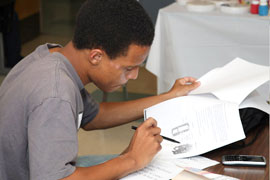 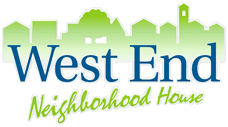 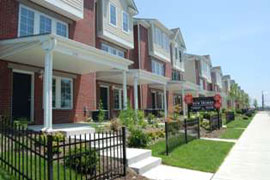 West End’s mission is to help individuals achieve self-sufficiency, reach and maintain their maximum potential, and live responsibly and harmoniously in a healthy community and complex world.
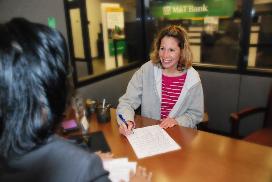 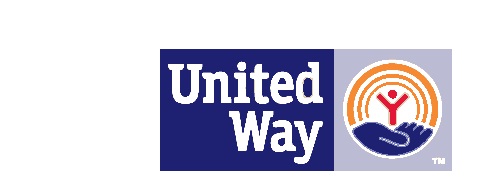 Wilmington Head Start, Inc. (9185)
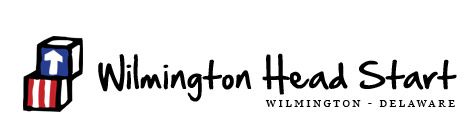 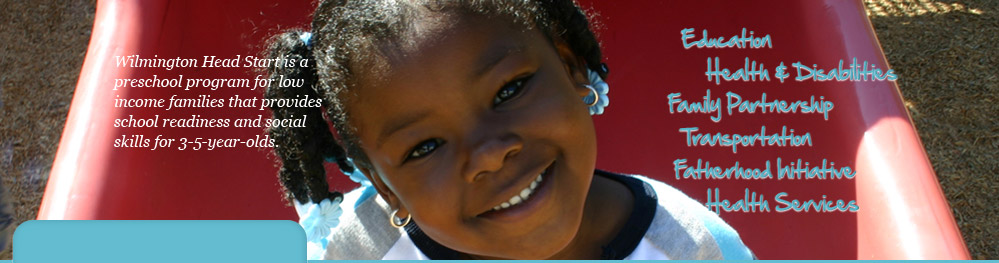 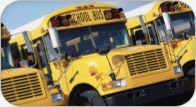 Head Start utilizes a combination of educational, health, nutritional and social services to help children make progress toward their educational goals.
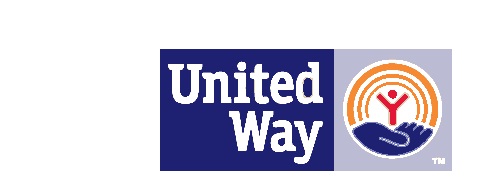 Wilmington Senior Center, Inc.(560)
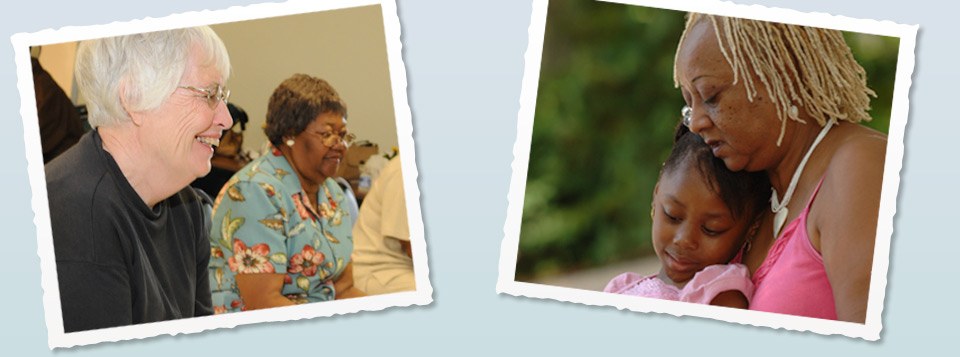 Mission

The Wilmington Senior Center provides life-sustaining and life-enriching services, opportunities and partnerships that have a positive impact on older adults’ physical, mental and social well-being and that contribute to future generations.
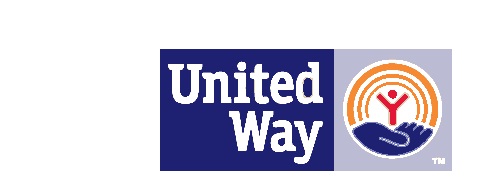 YMCA of Delaware (570)
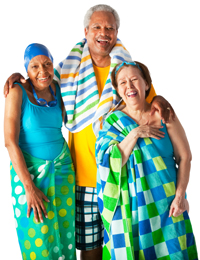 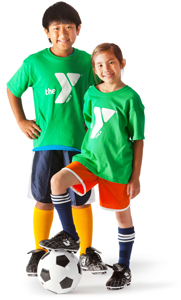 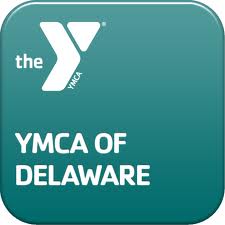 Our organization exist to develop and practice the Christian principles of love, caring, justice and peace, and to enrich the emotional, and social life of individuals, families, and our community.
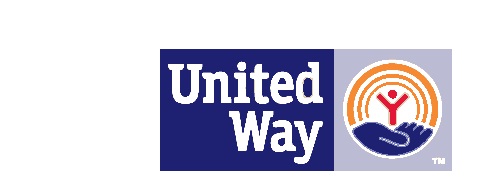 YWCA Delaware (590)
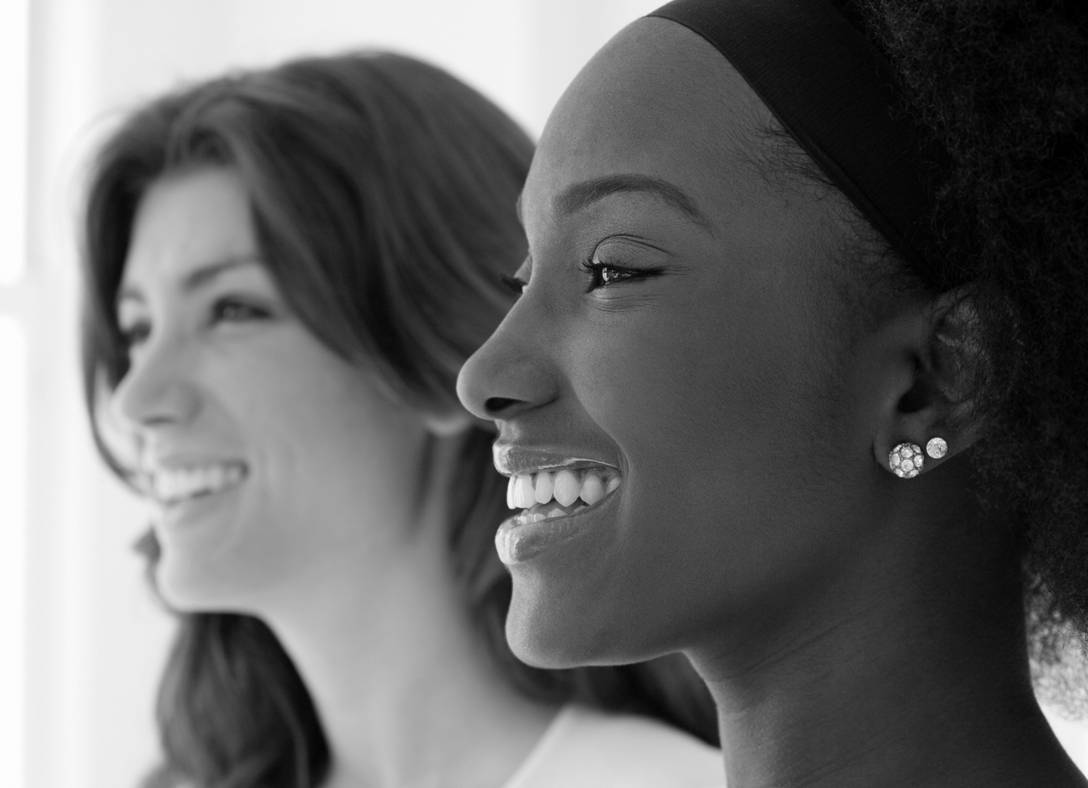 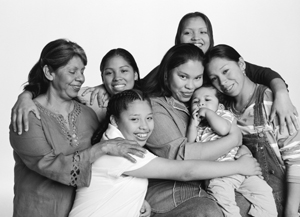 The YWCA Delaware is dedicated to eliminating racism, empowering women and promoting peace, justice, freedom and dignity for all.
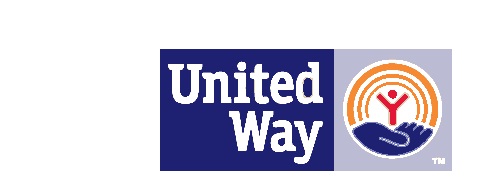 First State Community Action Agency, Inc. (9147)
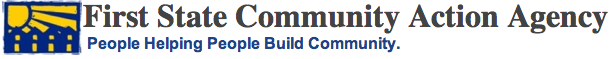 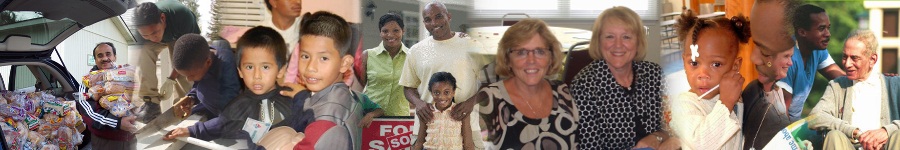 To work towards the elimination of poverty and to make less severe the effects of poverty on low-income people and their communities.
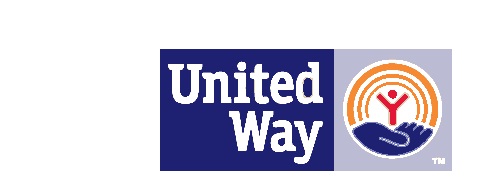 First State Community Loan Fund (9298)
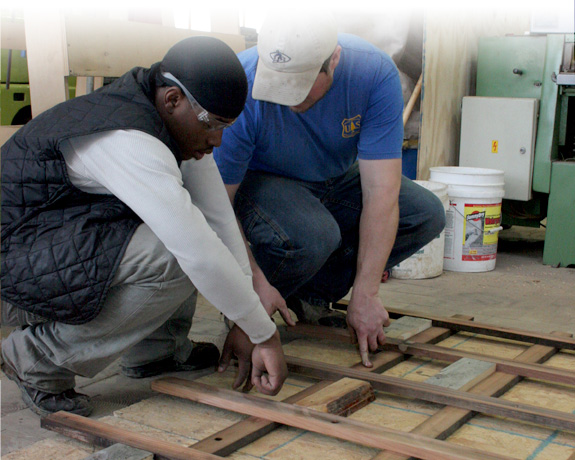 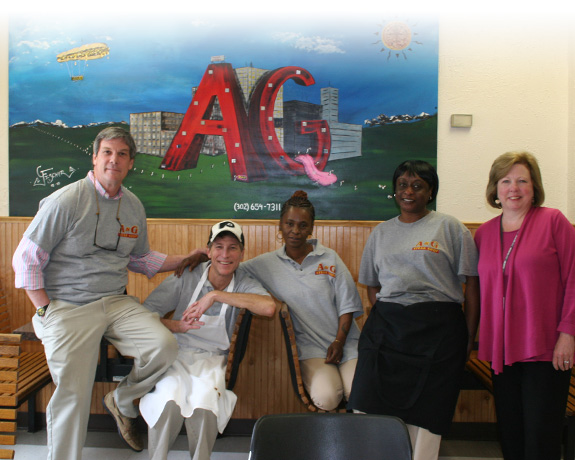 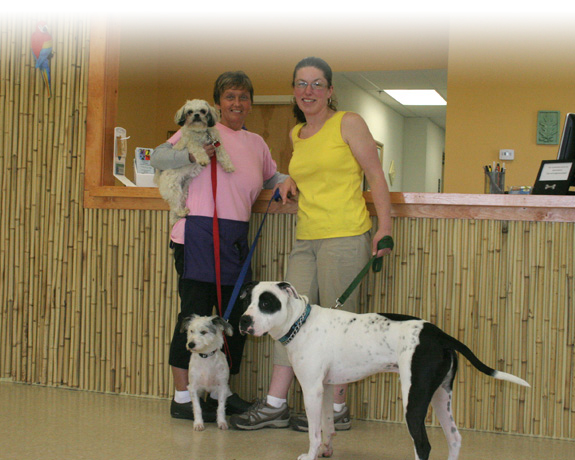 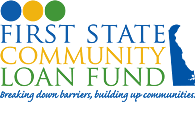 As a federally certified CDFI, First State Community Loan Fund leverages funds investors and contributors to lend for the construction and renovation of affordable housing, the start-up and expansion of businesses, and the provision of essential community services.
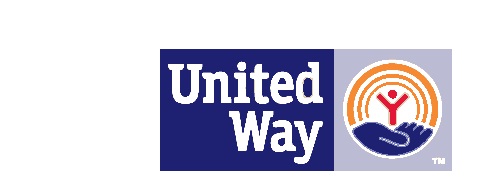 Interfaith Community Housing of Delaware (711)
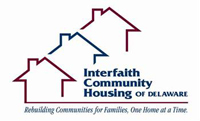 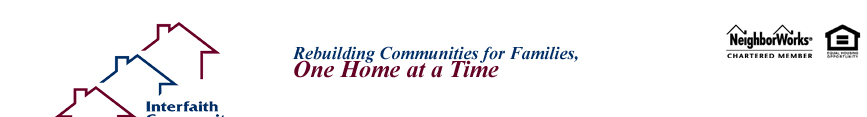 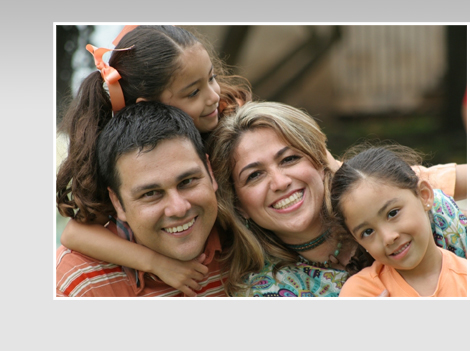 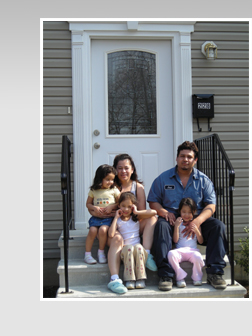 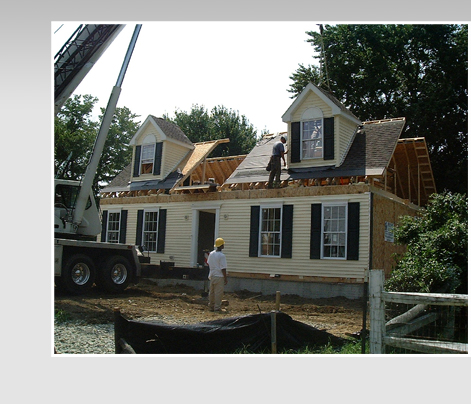 The mission of Interfaith Community Housing is to act as a catalyst to revitalize and strengthen neighborhoods by providing sustainable housing and homeownership services that support low and moderate income households, empower residents for leadership, and promote individual and community asset building.
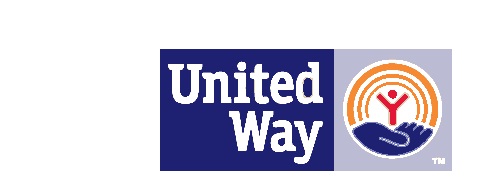 Nehemiah Gateway Community Development Center (9482)
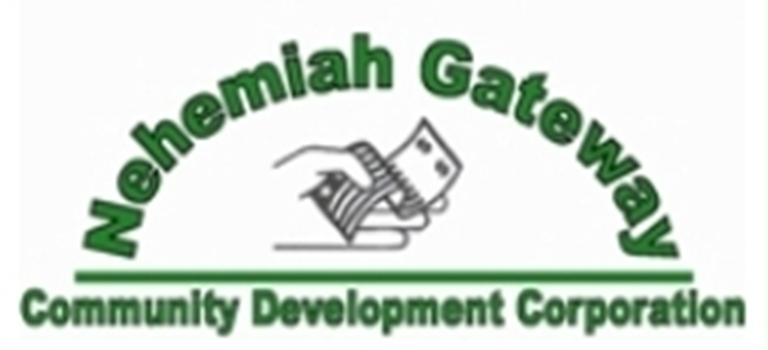 Mission is to provide access to financial education and services for low-to-moderate income individuals.
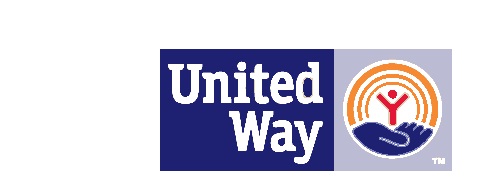 One Village Alliance (12569)
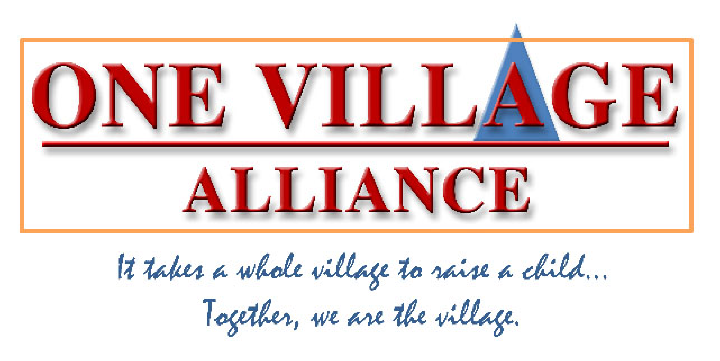 We are committed to ensuring that all children and their families receive the resources and support necessary to achieve success regardless of their social and economic status.
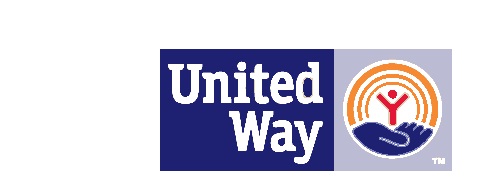